Зональный центр патриотического воспитания и подготовки граждан (молодёжи) к военной службе приморского района
Патриотизм – любовь к Родине, к своему народу
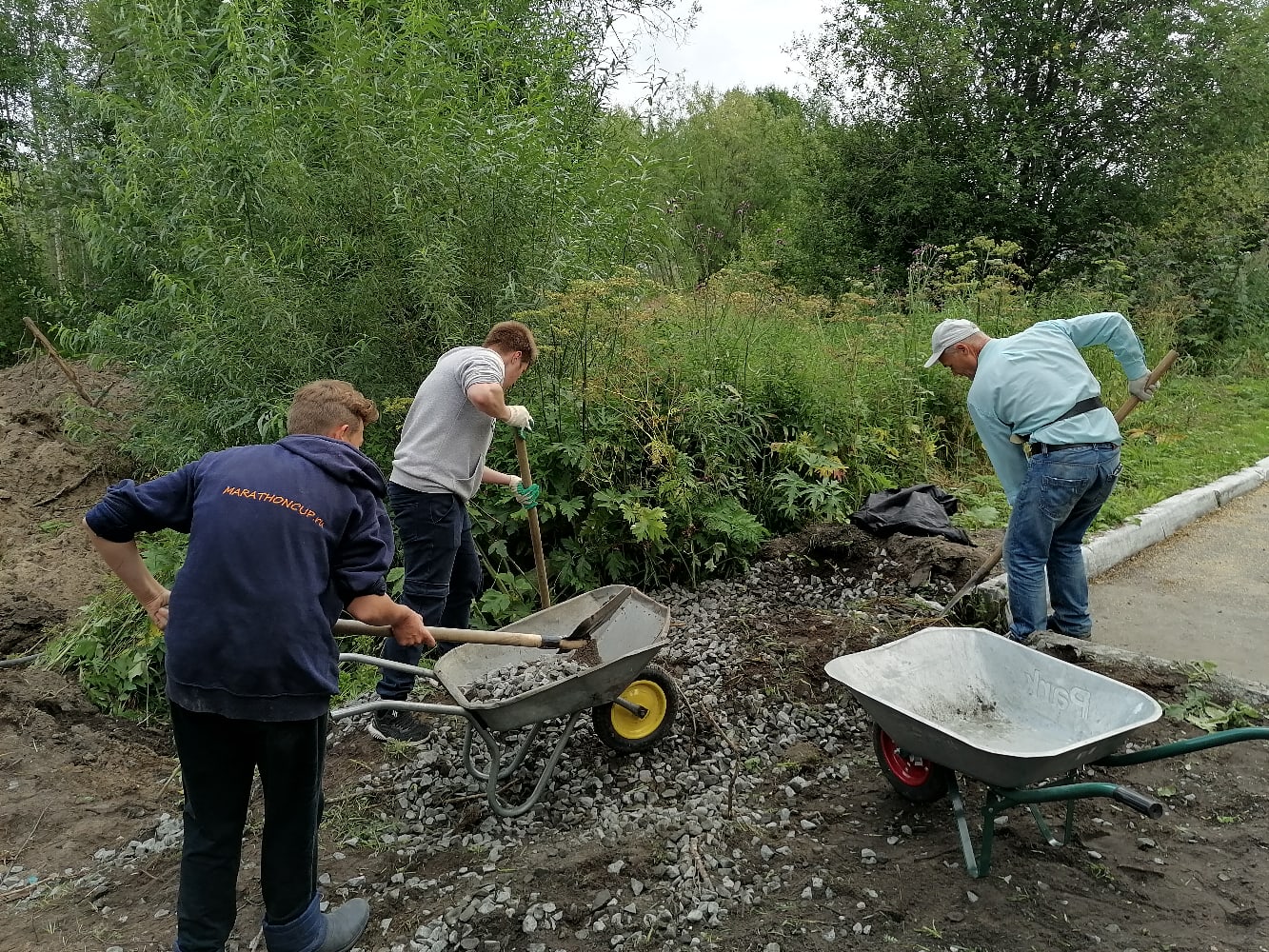 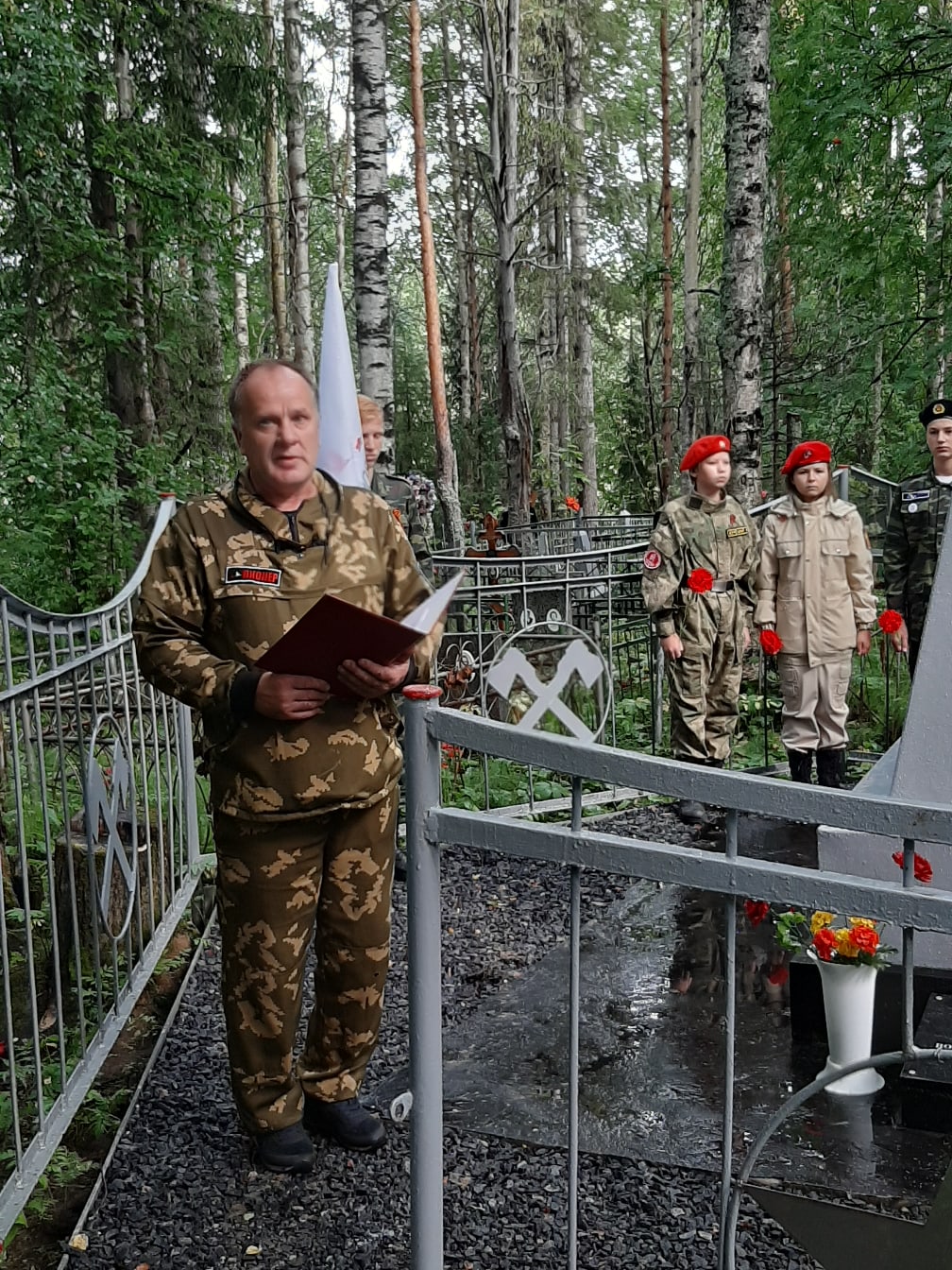 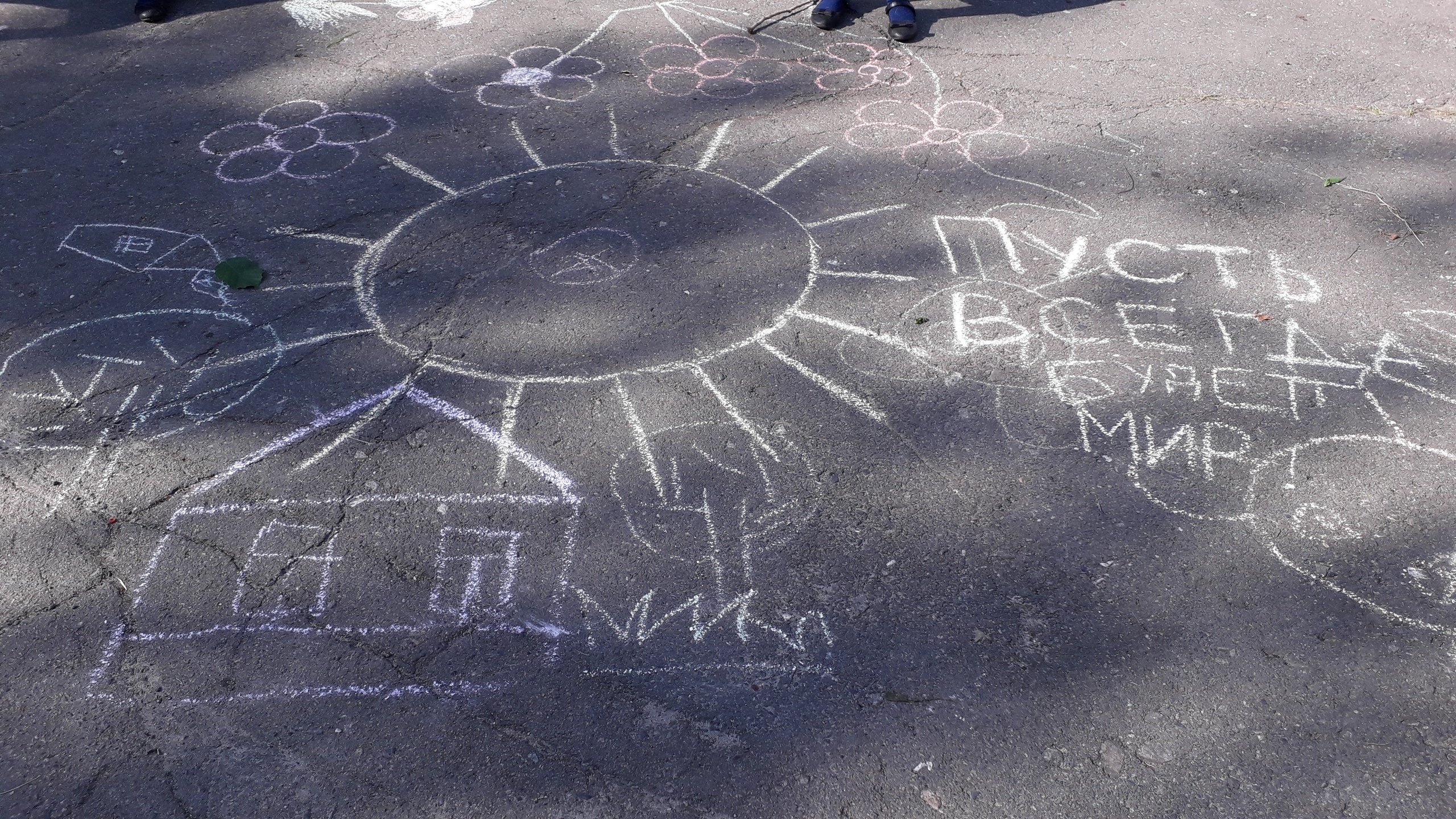 Зональный центр патриотического воспитания и подготовки граждан (молодёжи) к военной службе приморского района
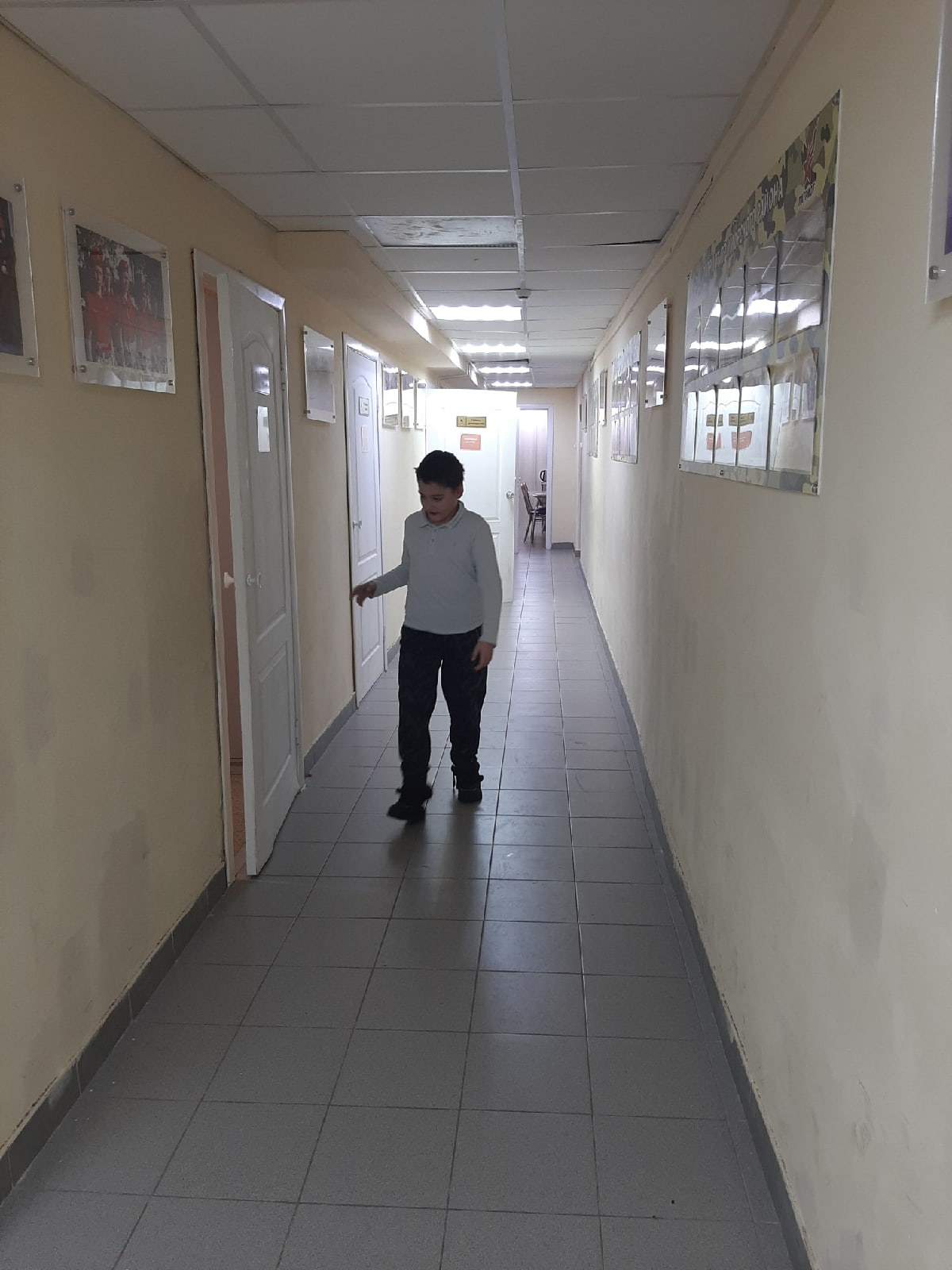 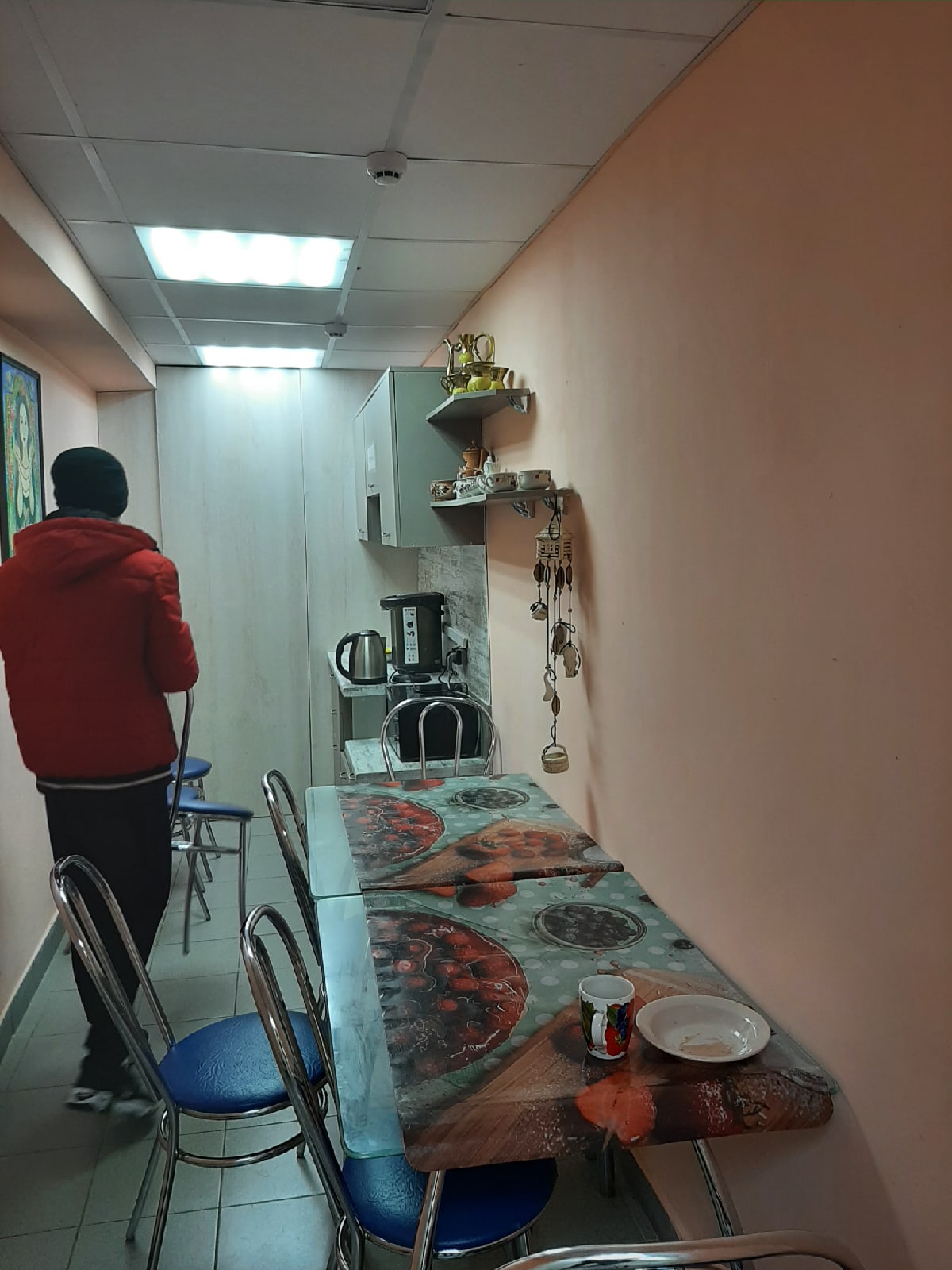 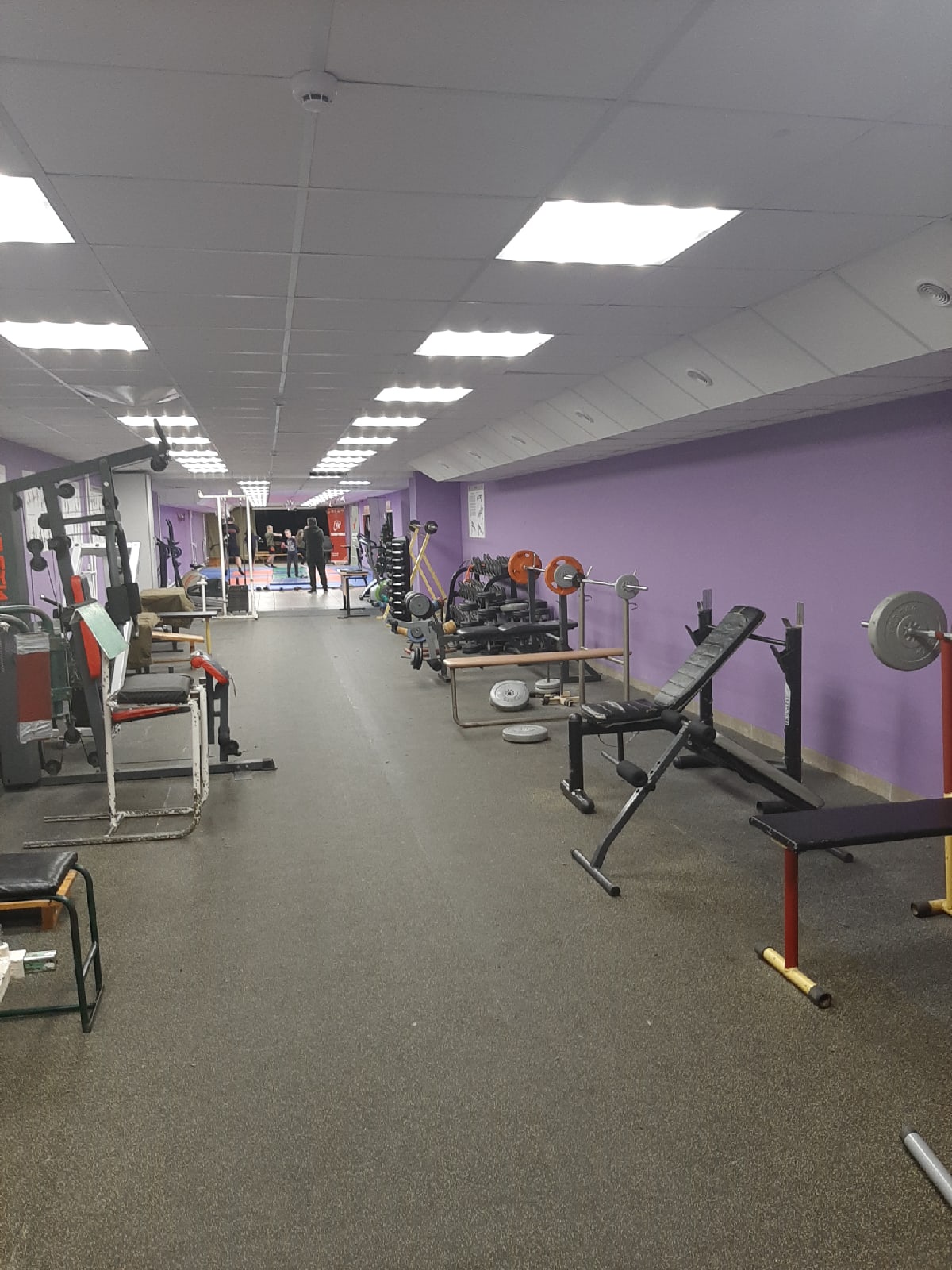 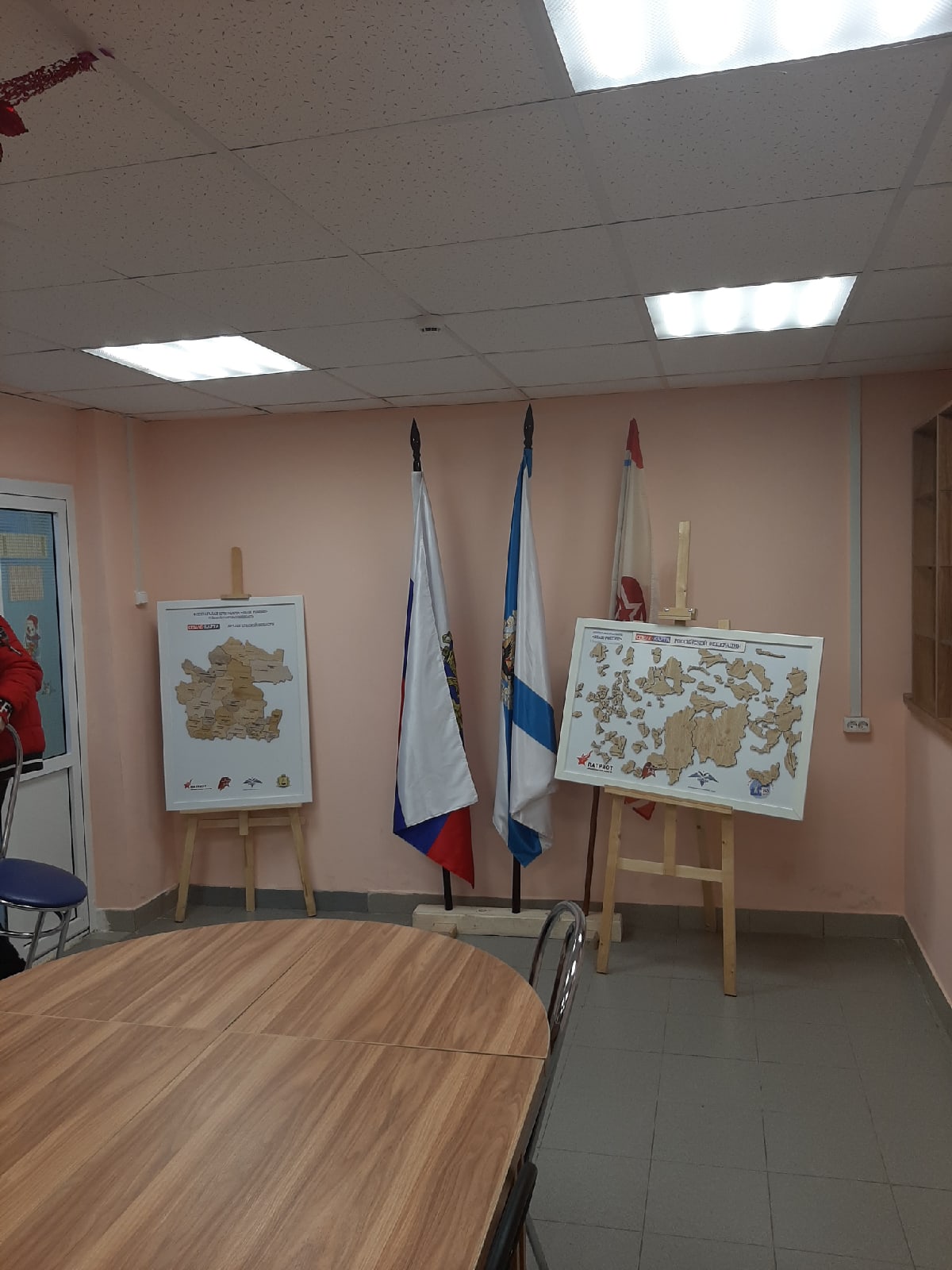 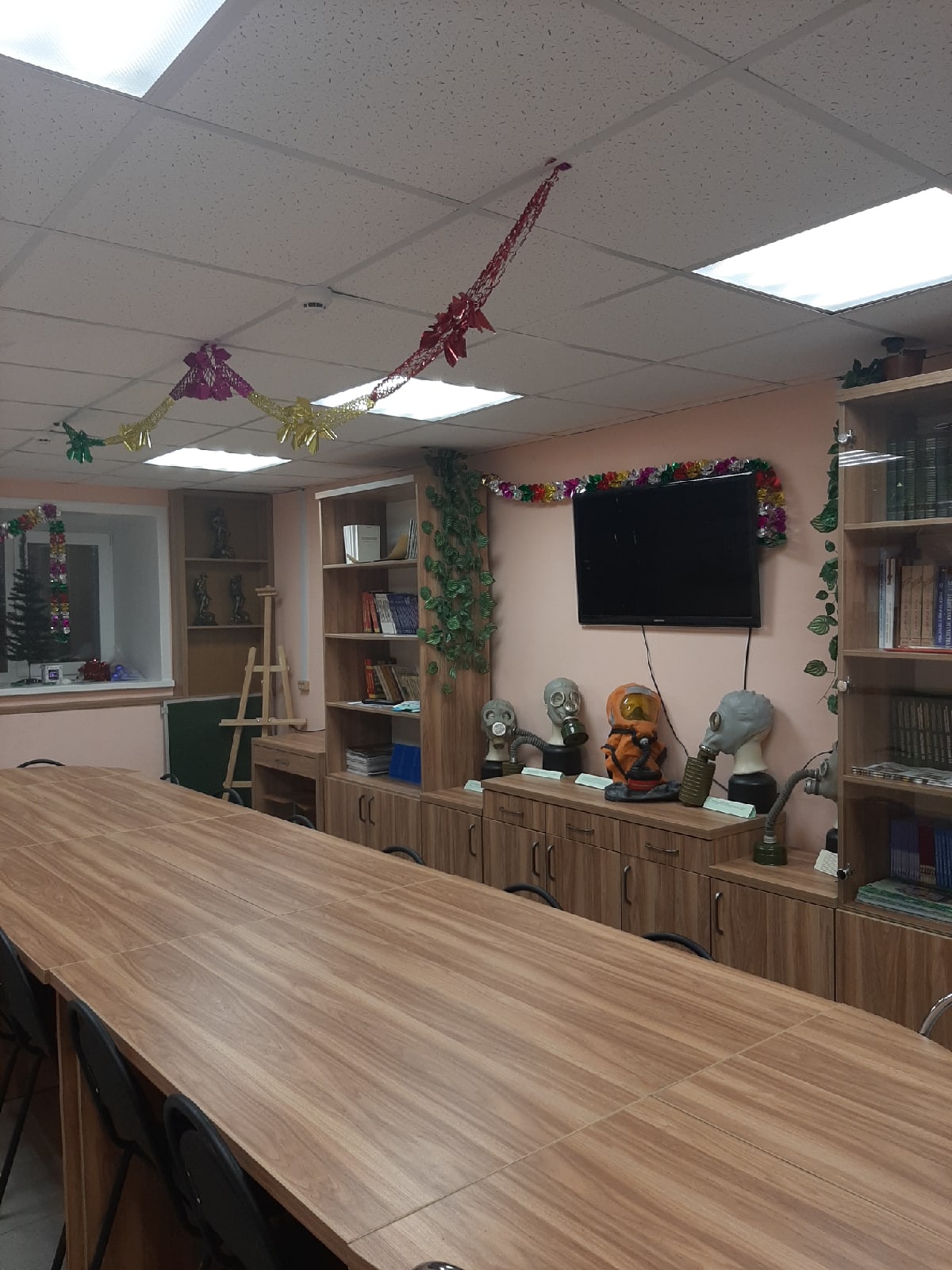 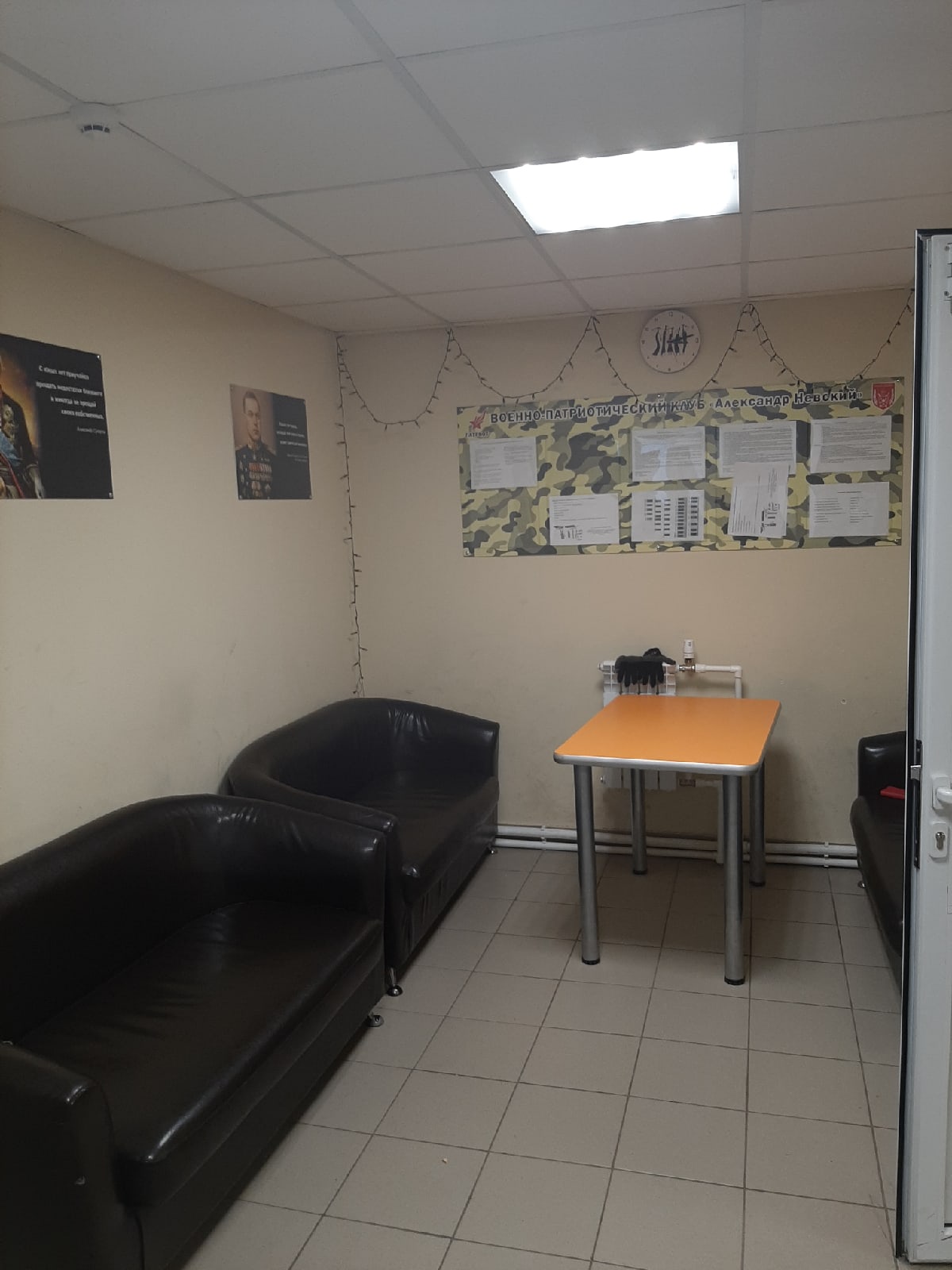 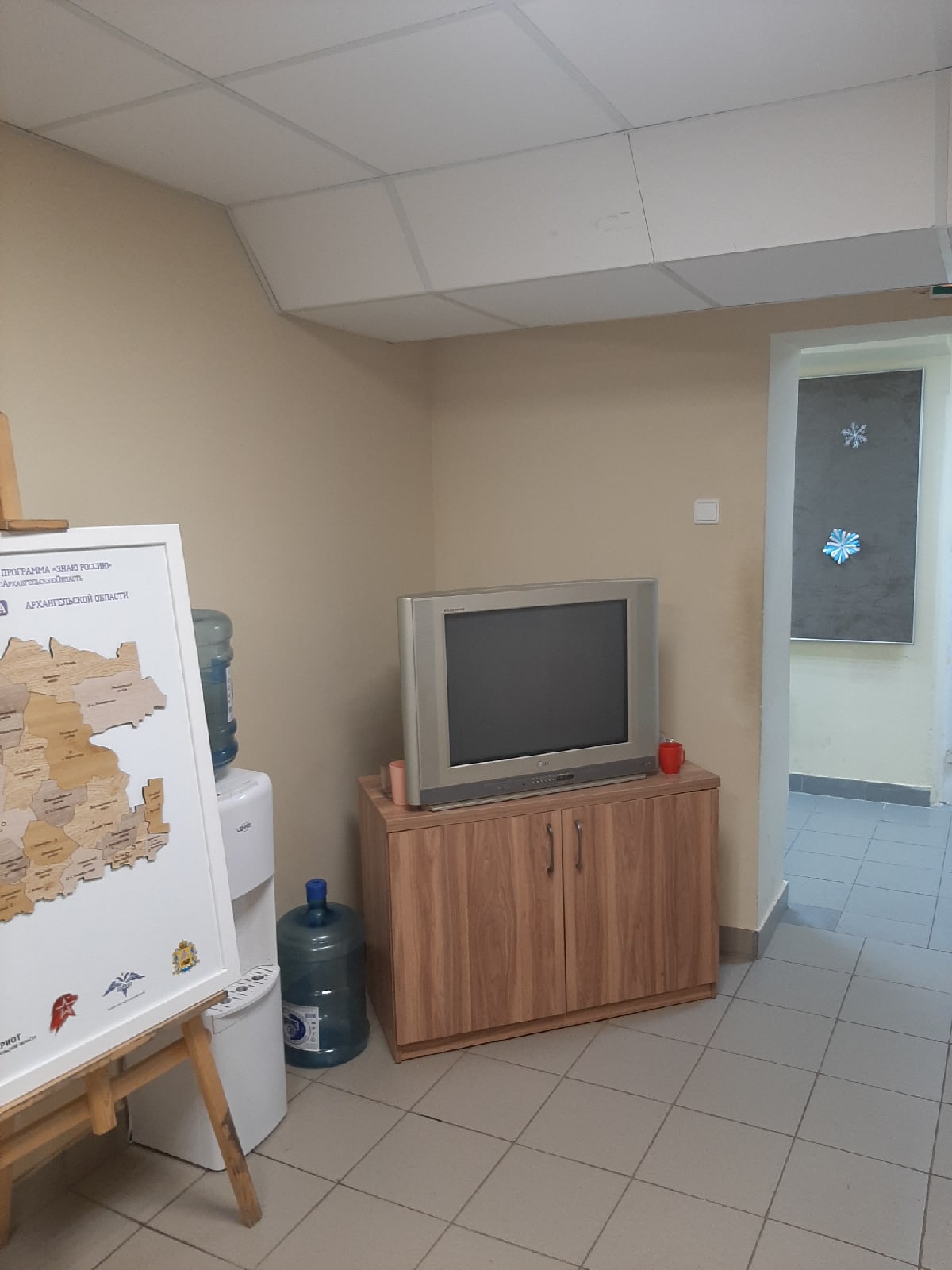 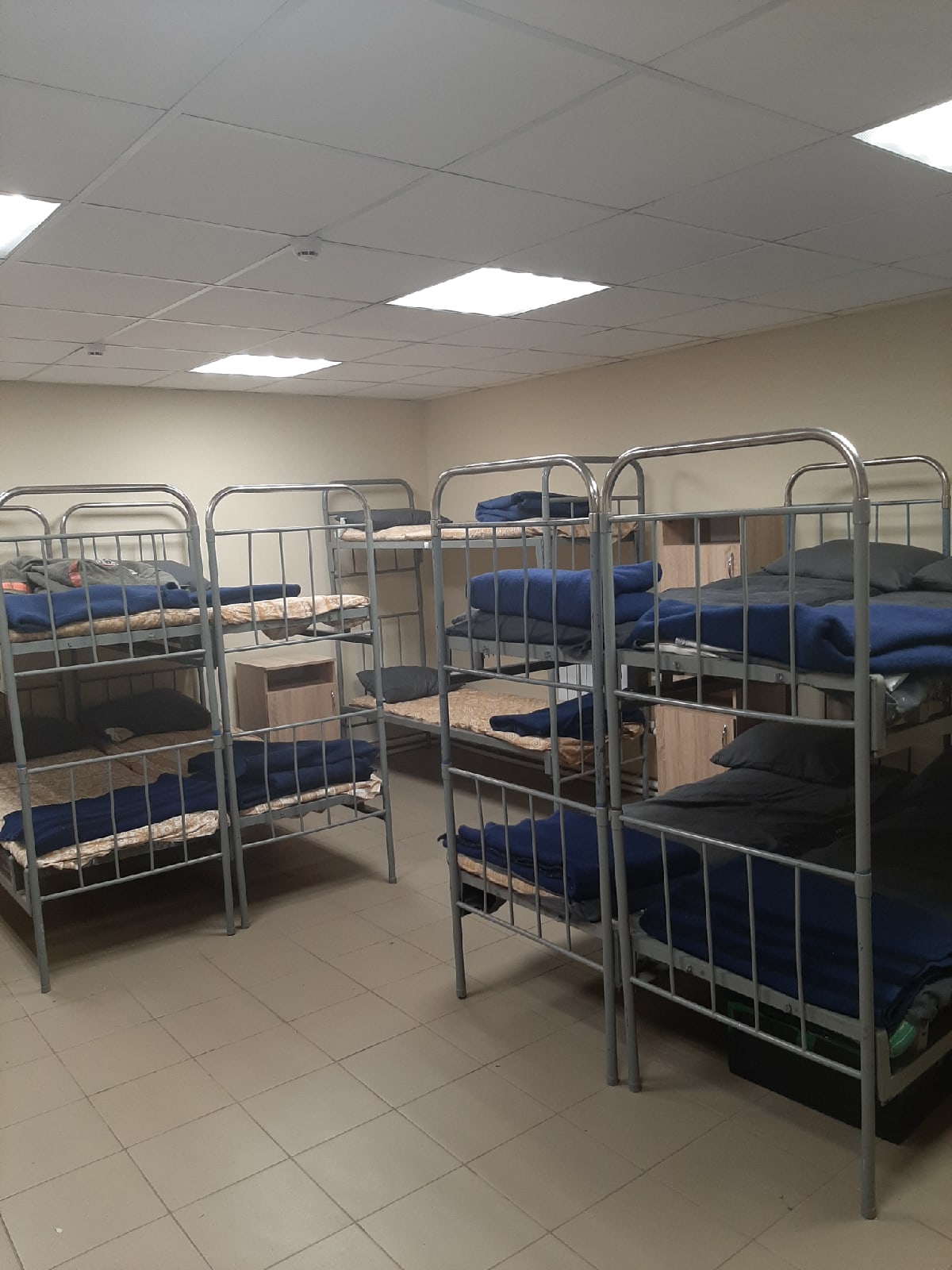 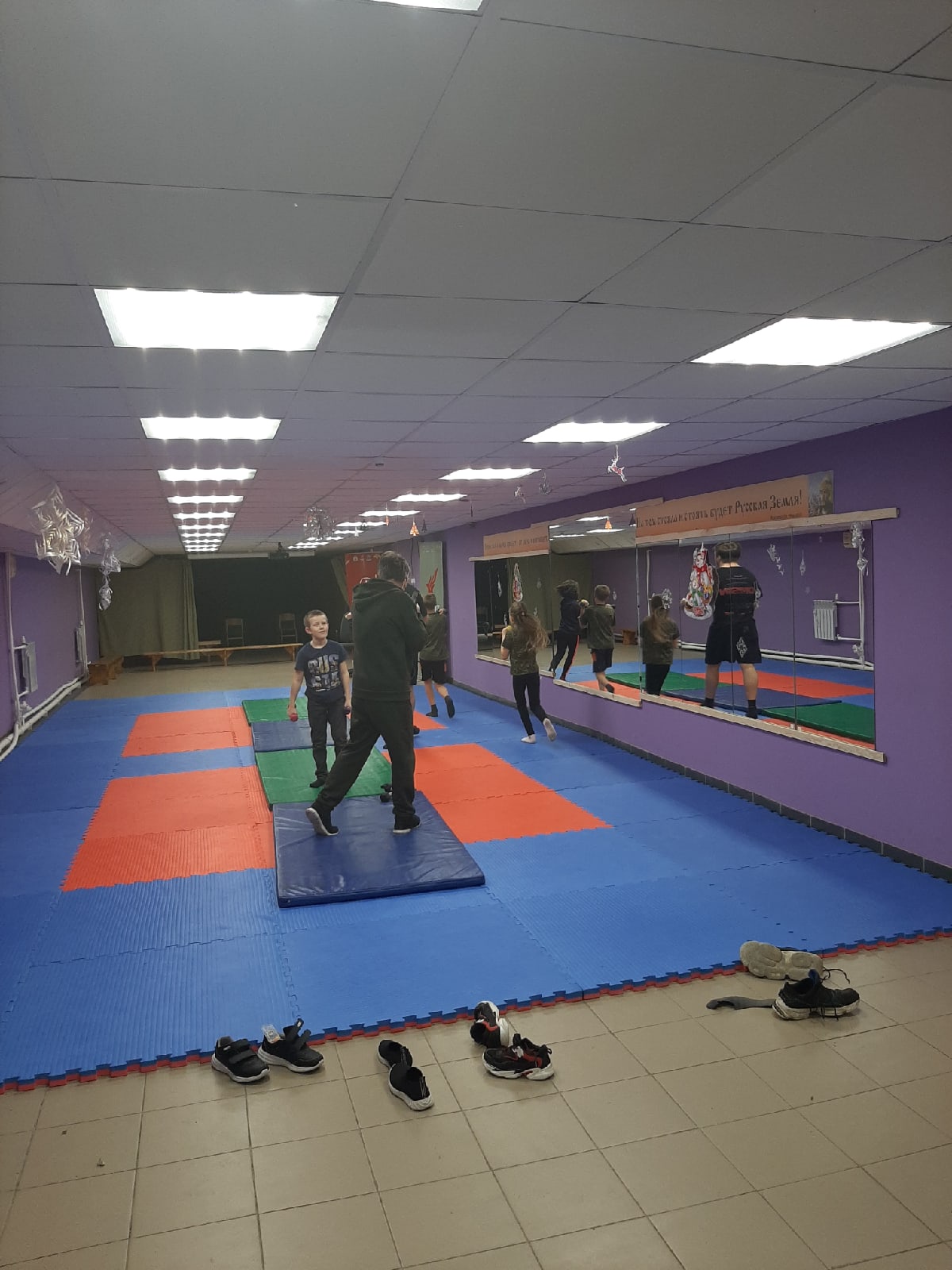 Материальная база
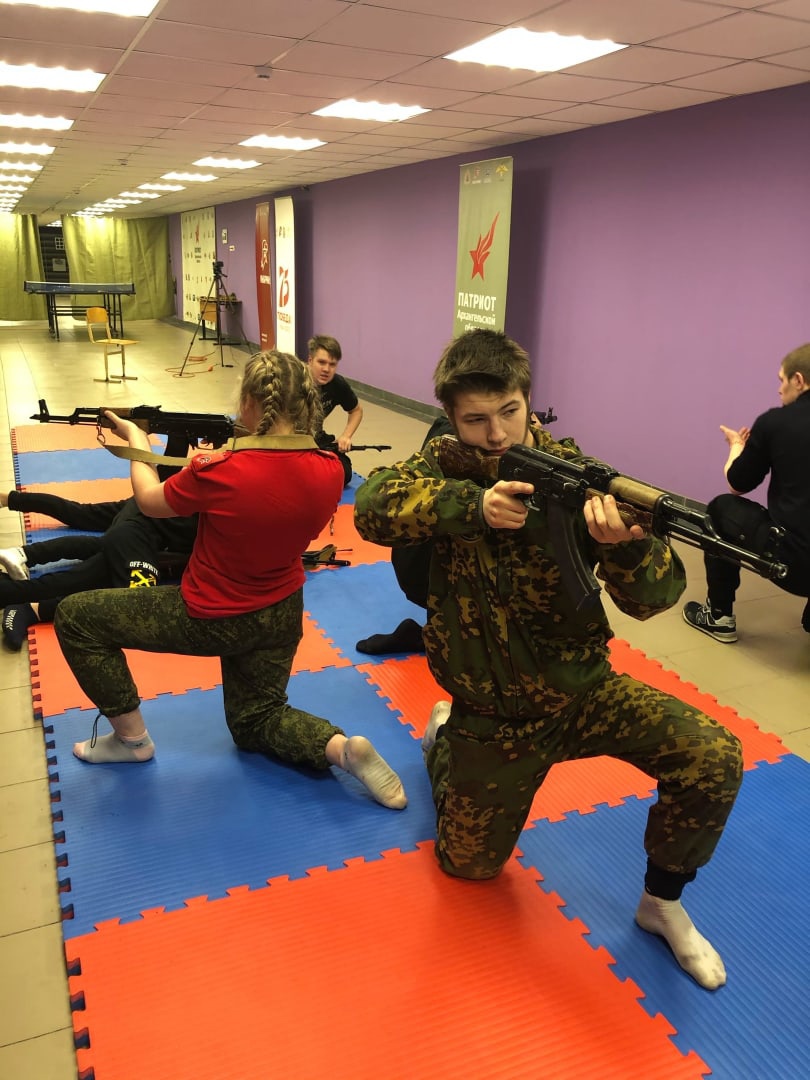 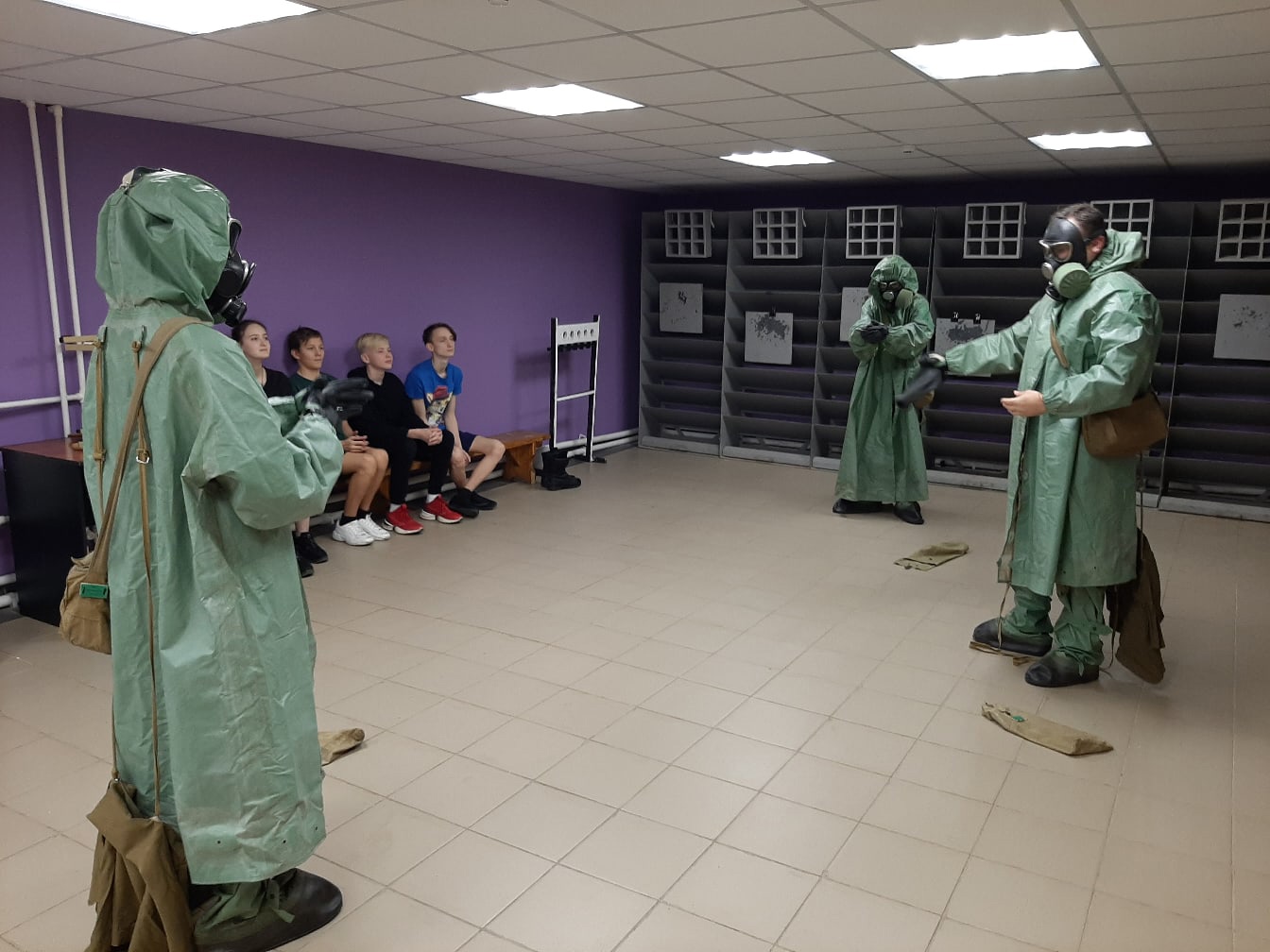 Военно-патриотические клубы «Александр невский», «ратник», «Пионер»
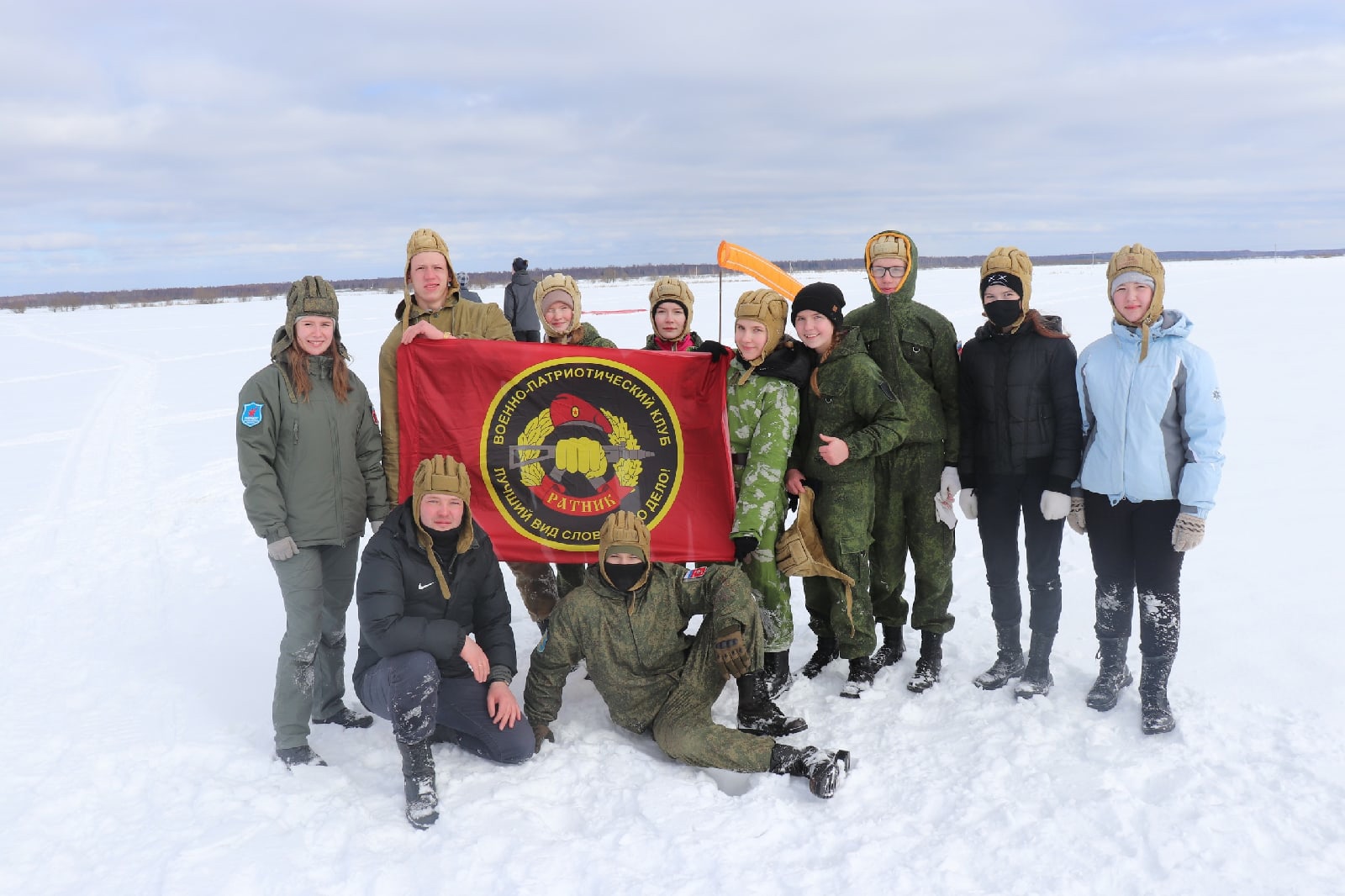 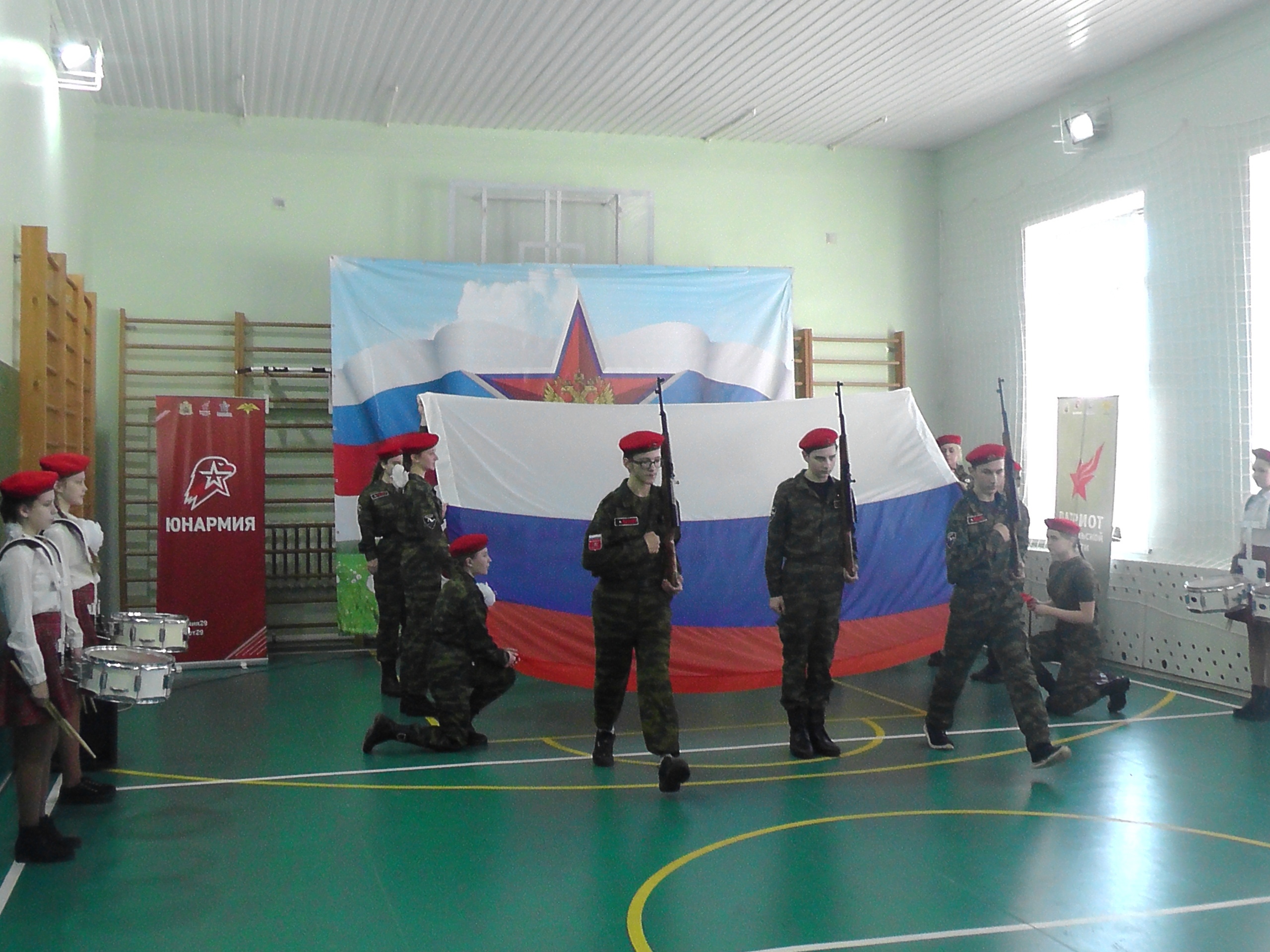 главная моральная установка –  любовь и защита Родины;
умение подчиняться приказу;
умение работать в команде;
готовность оказать и принять помощь;
соблюдение дисциплины и самодисциплины: умение подчиняться и брать на себя инициативу (в т. ч. руководящую);
воспринимать интересы коллектива как свои собственные.
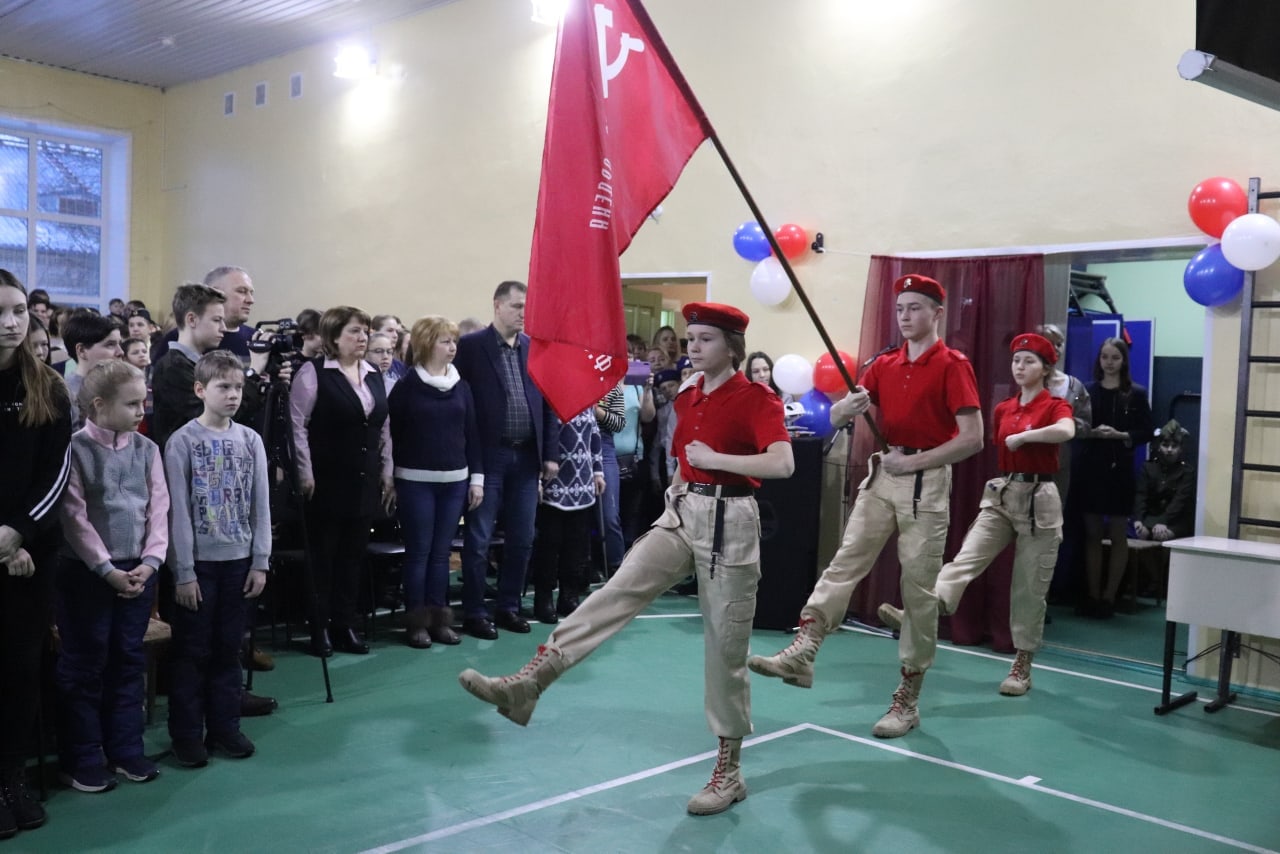 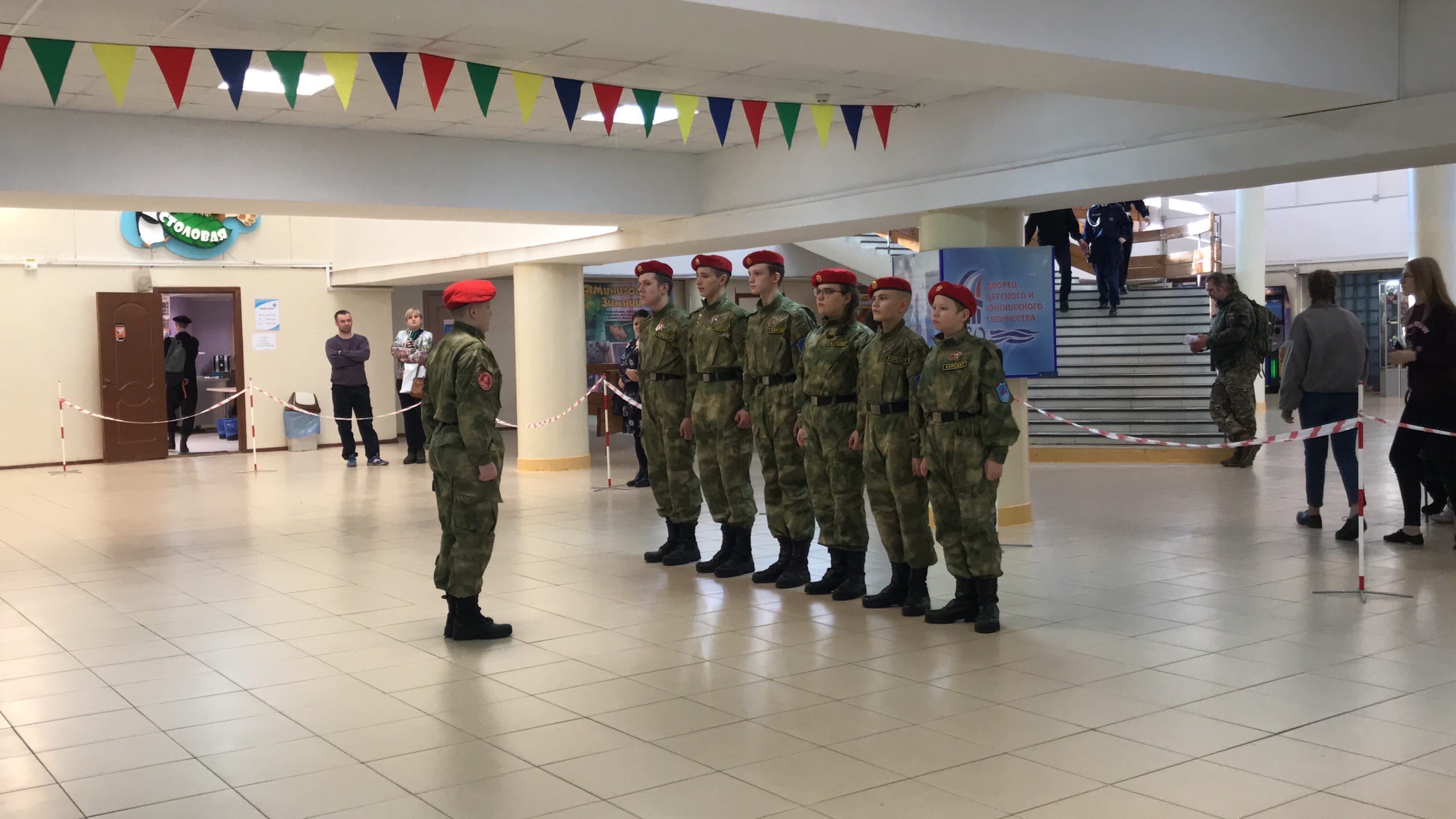 В клубе проводятся тренировки по нескольким направлениям:
физическая подготовка;
военное дело;
занятия по военной истории;
туристическая подготовка и отдых на природе.
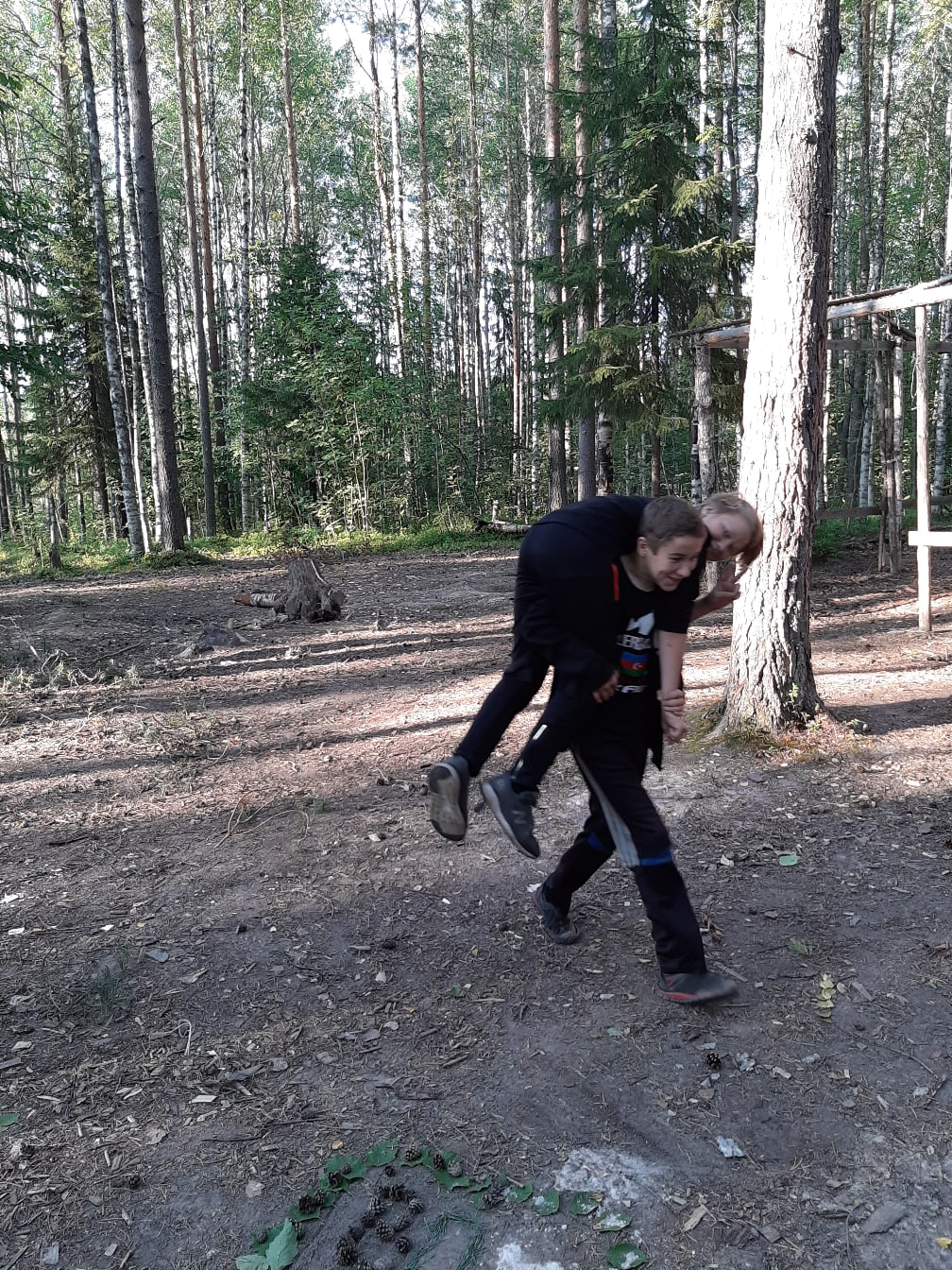 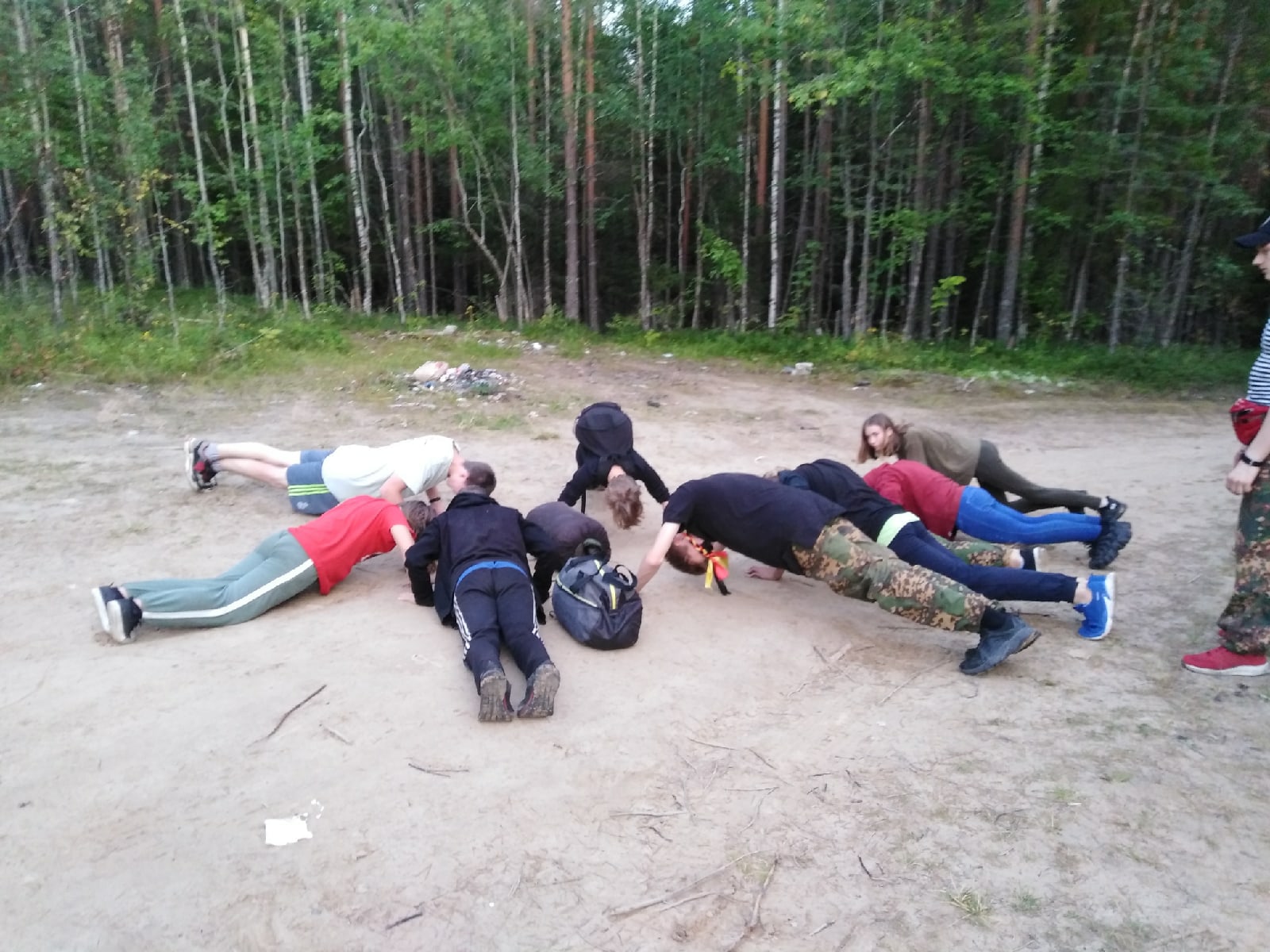 Физподготовка
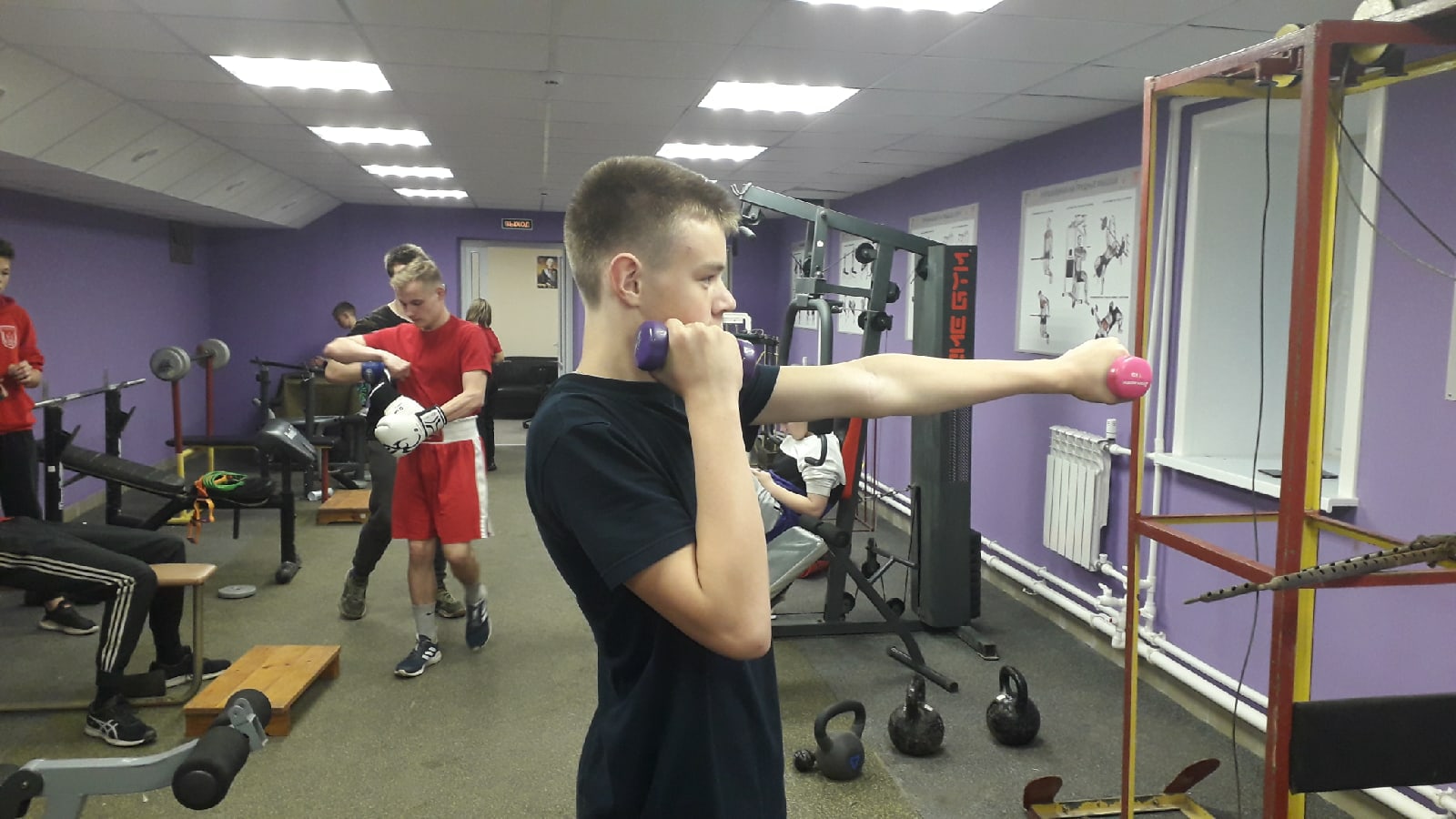 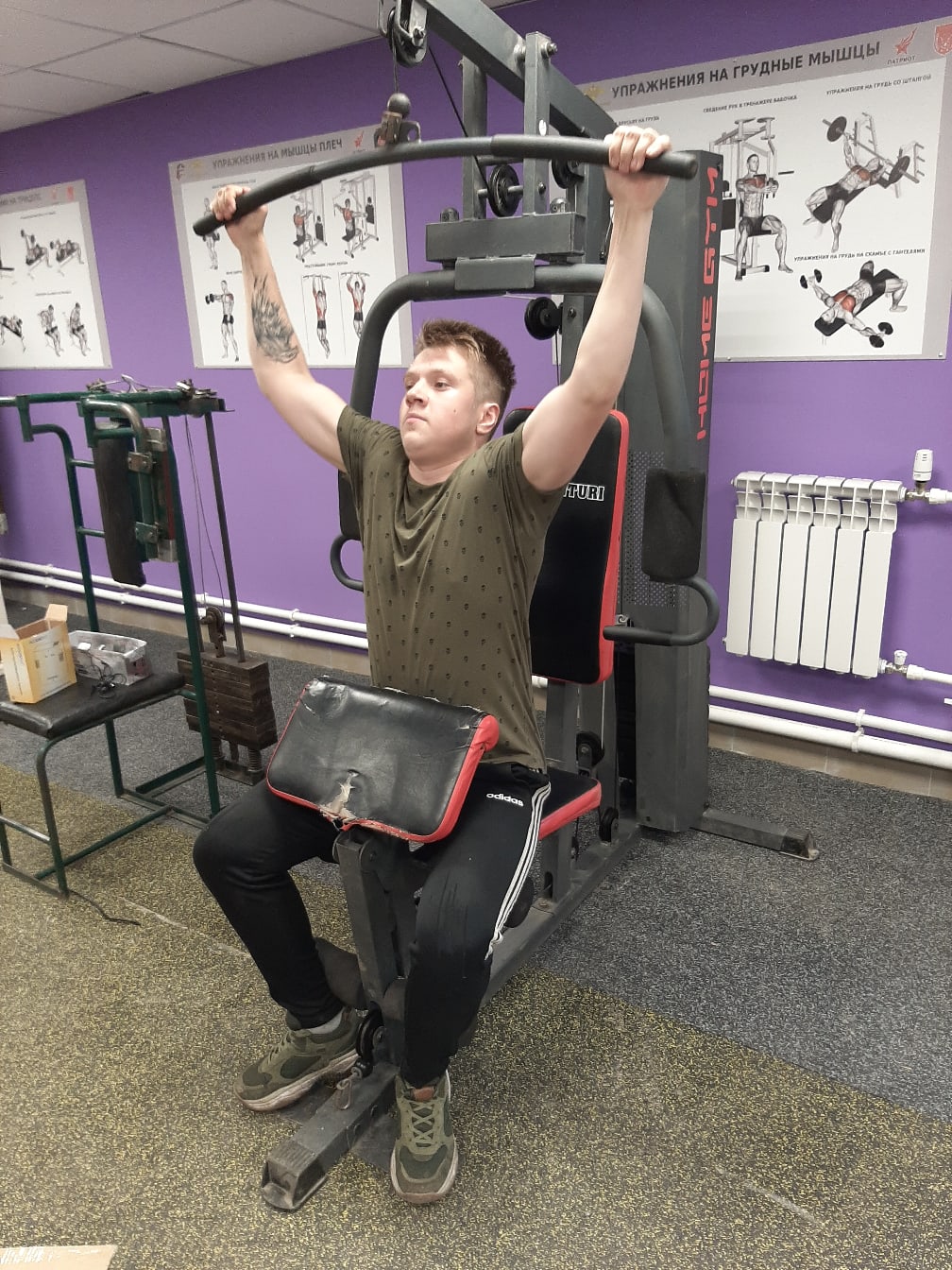 Военно-спортивные и военно-патриотические игры
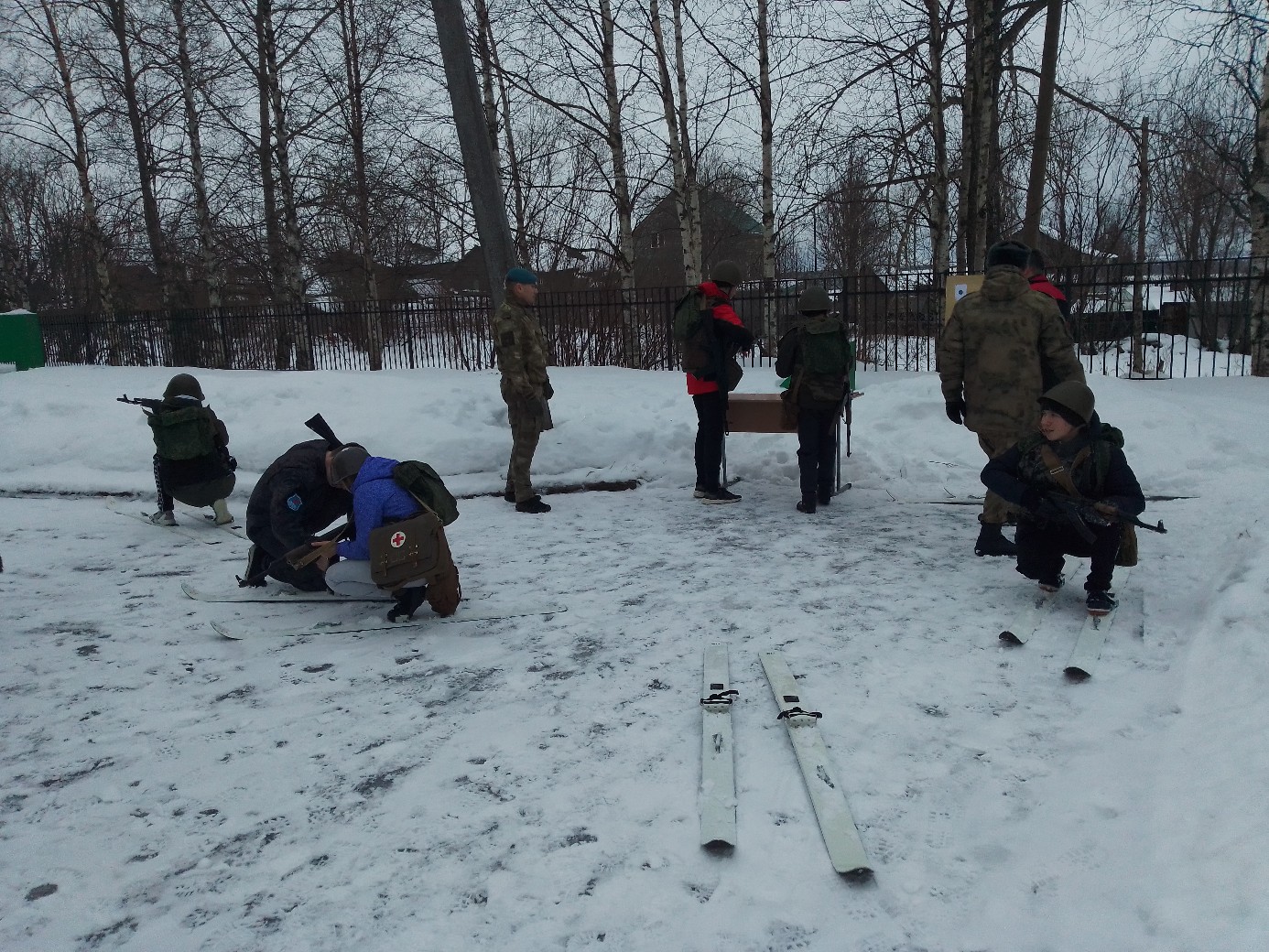 Знание истории своей страны
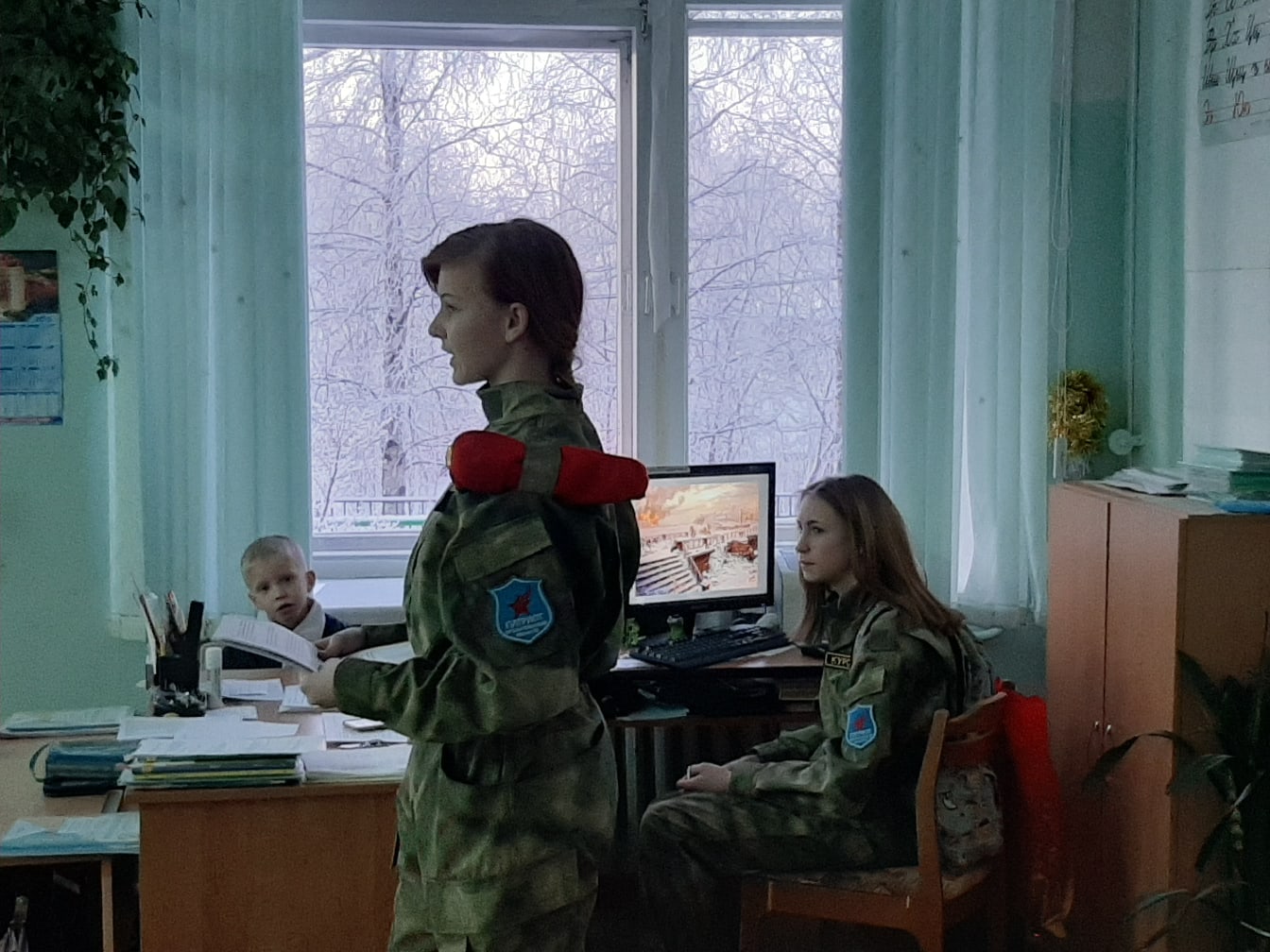 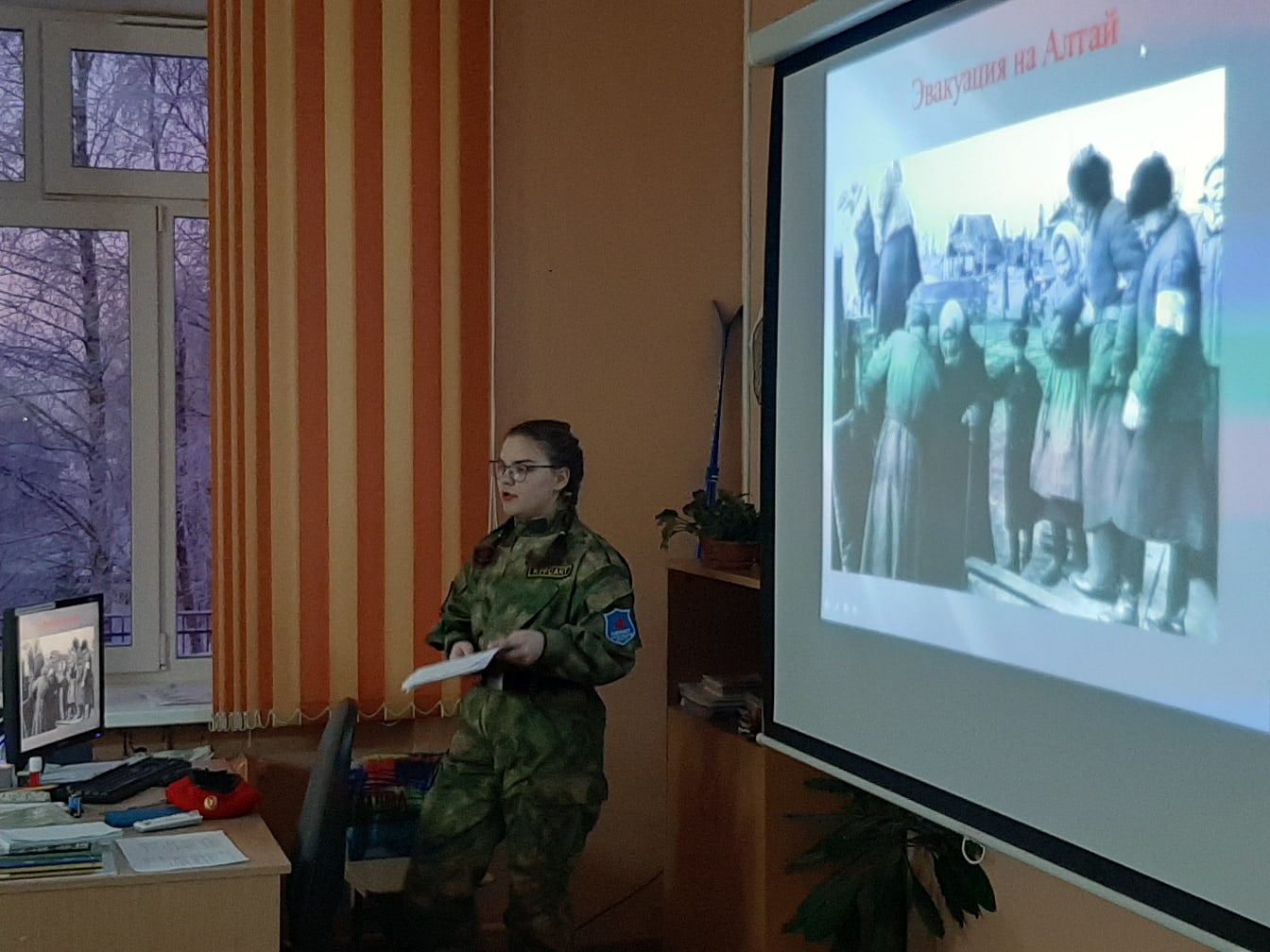 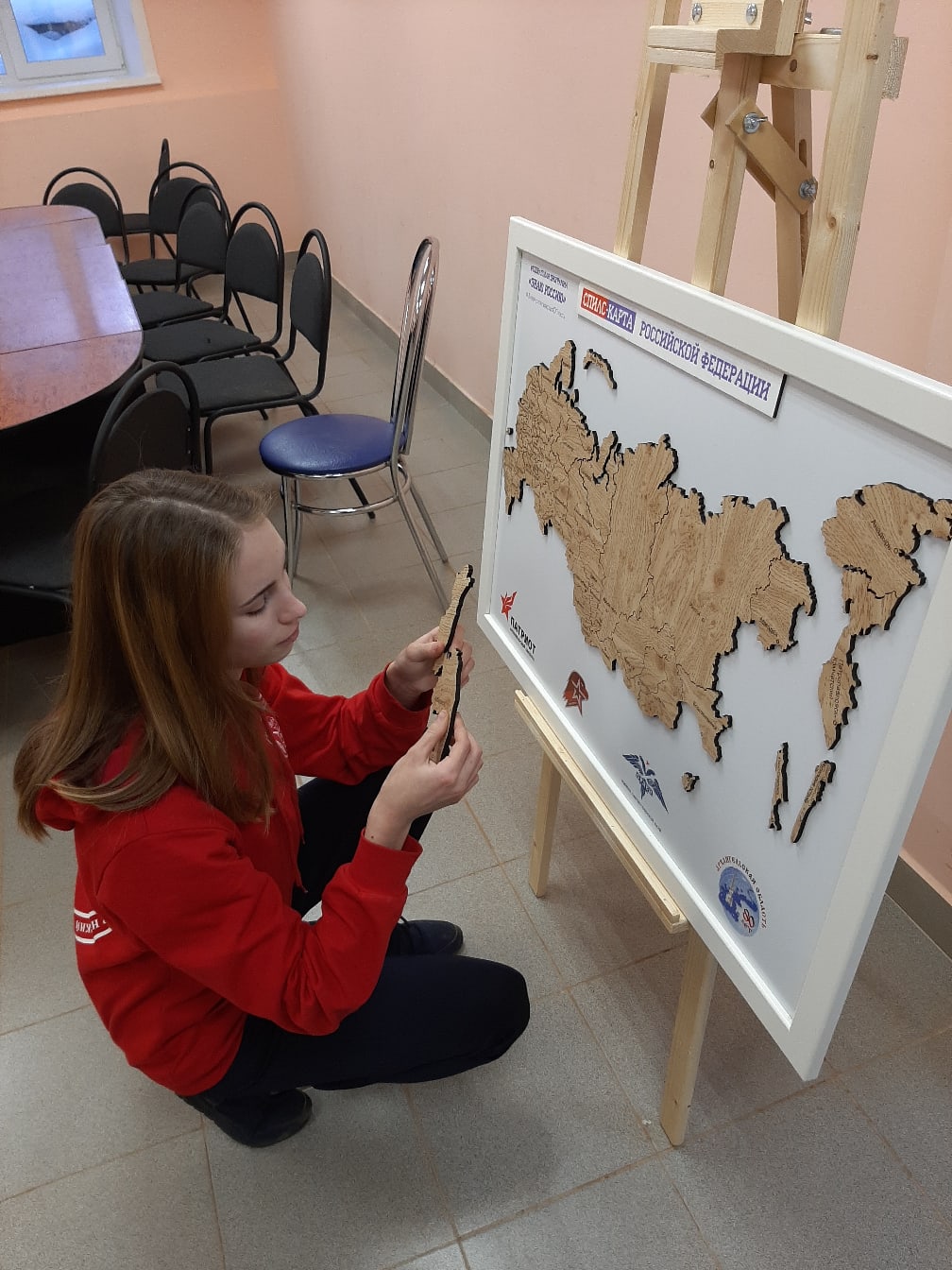 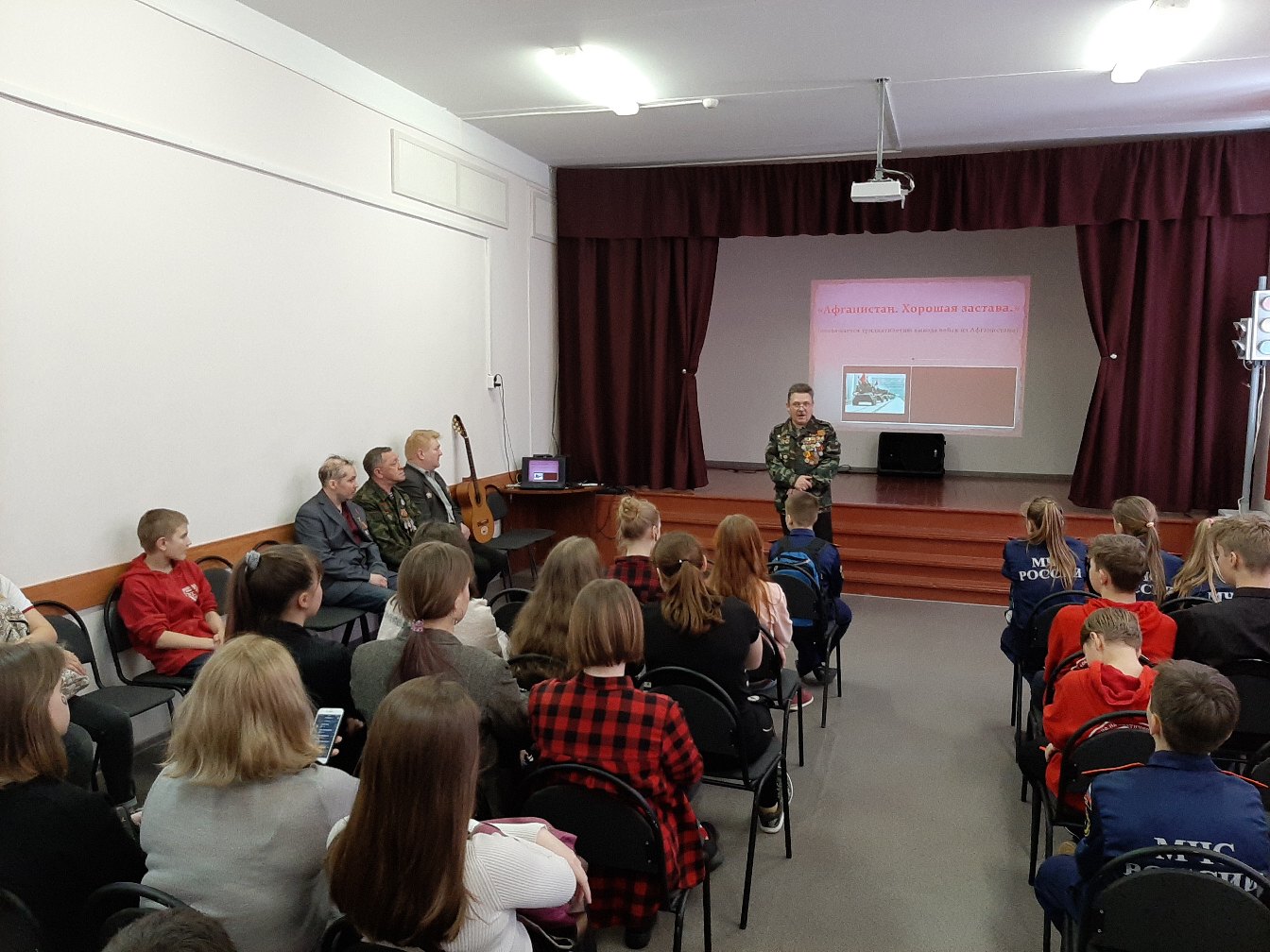 Поисковая деятельность
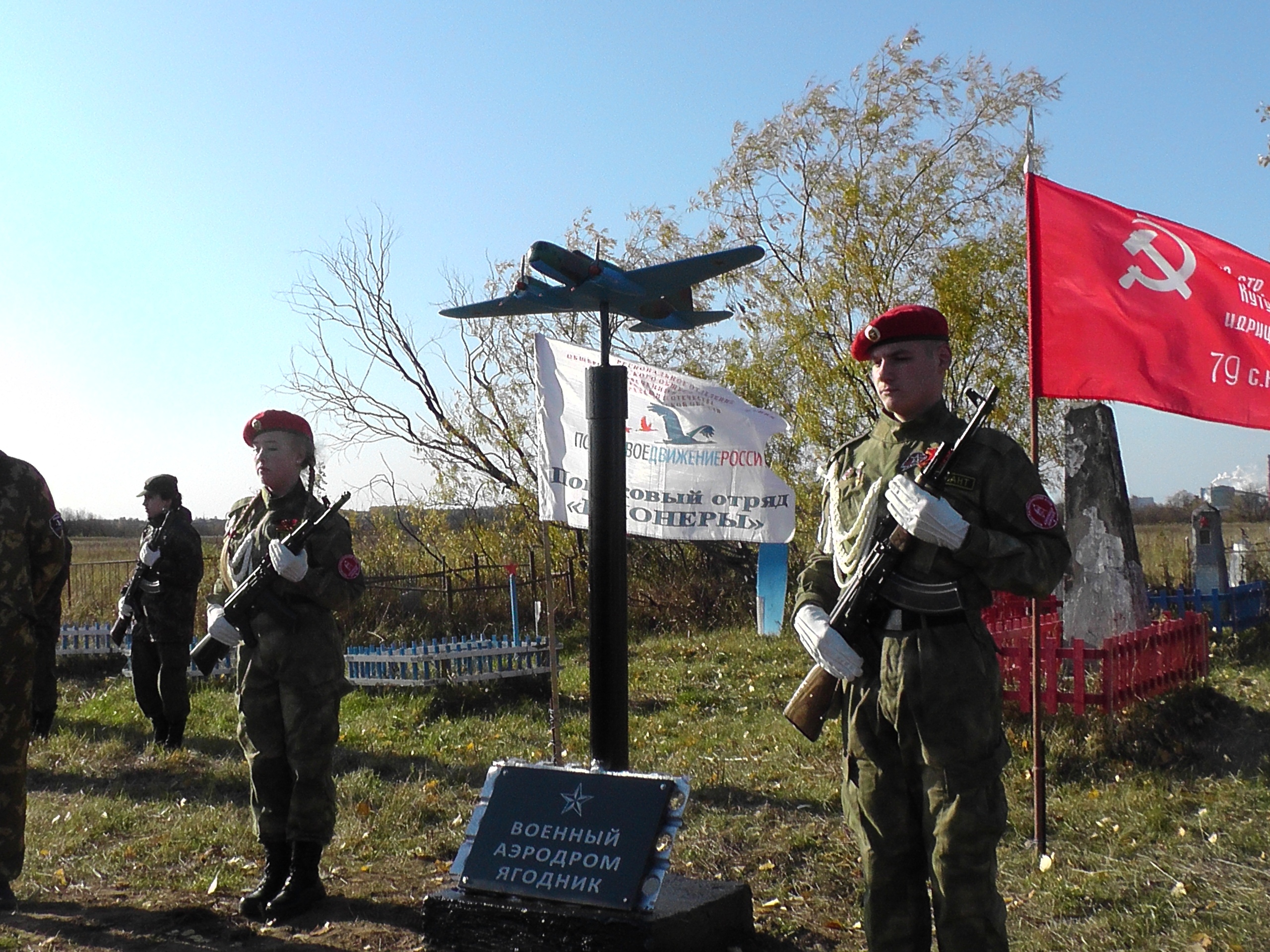 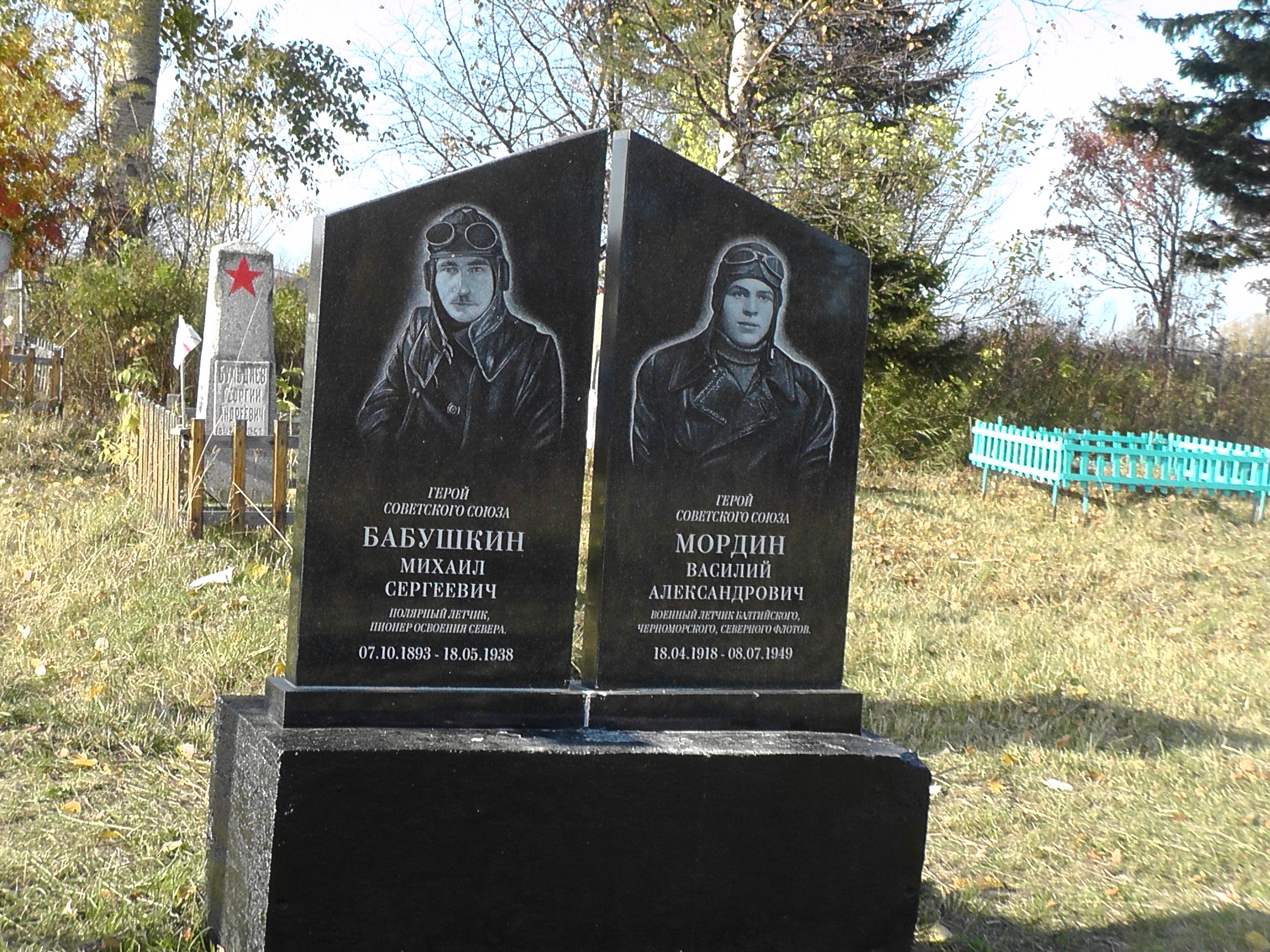 Двухдневные военно-учебные сборы «смена»
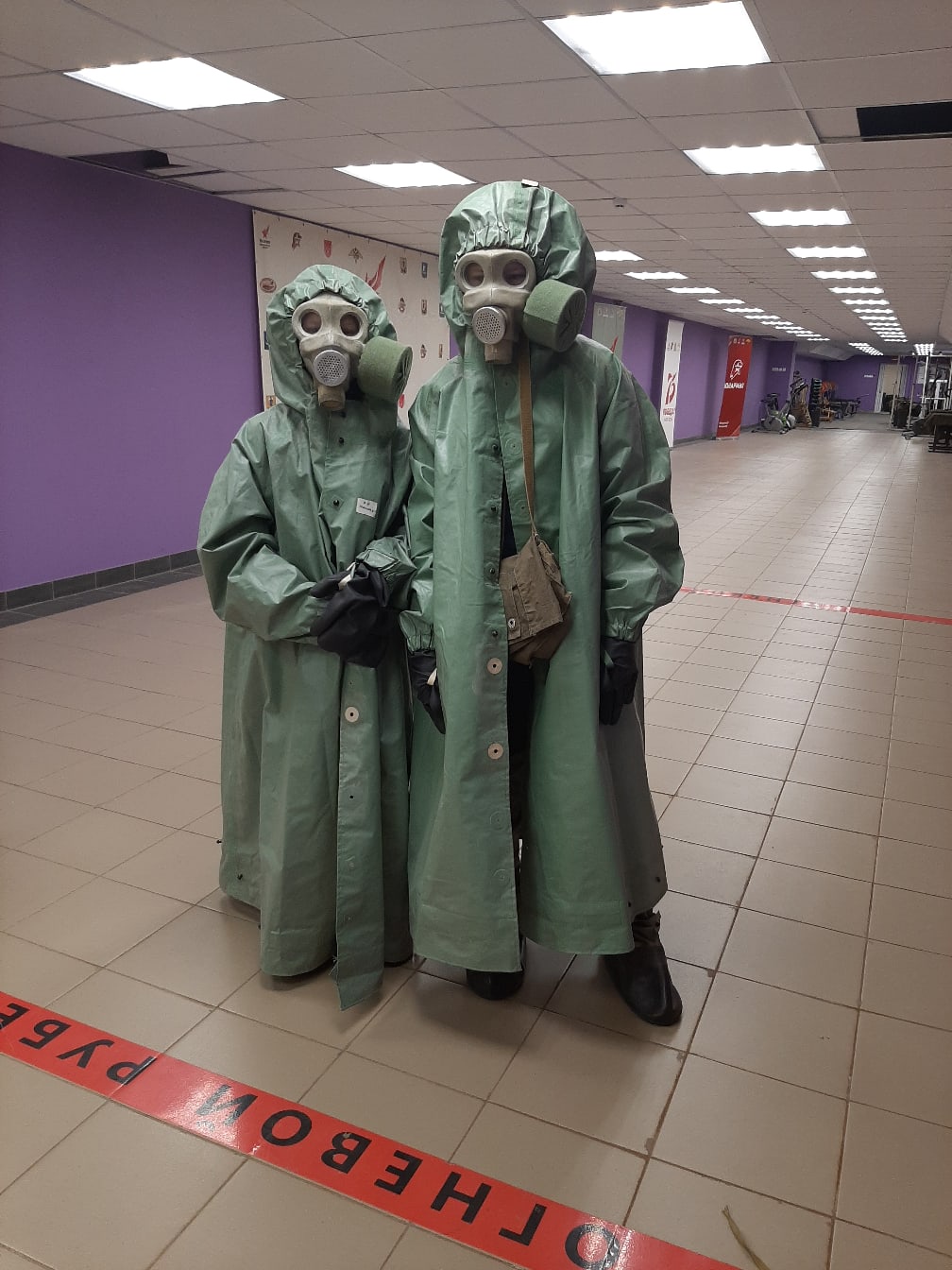 Начались с октября 2020 года
Проводятся два раза в месяц
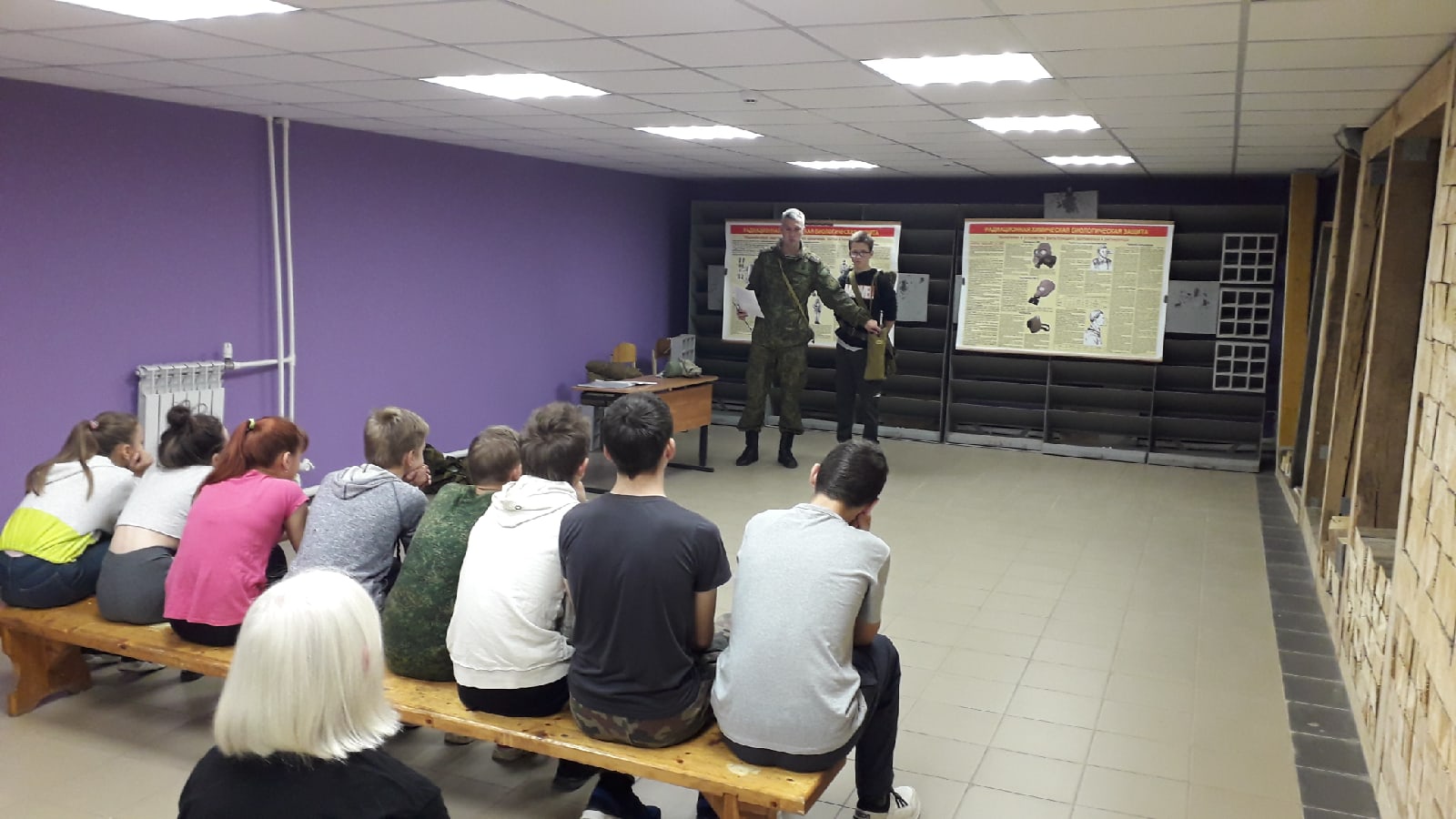 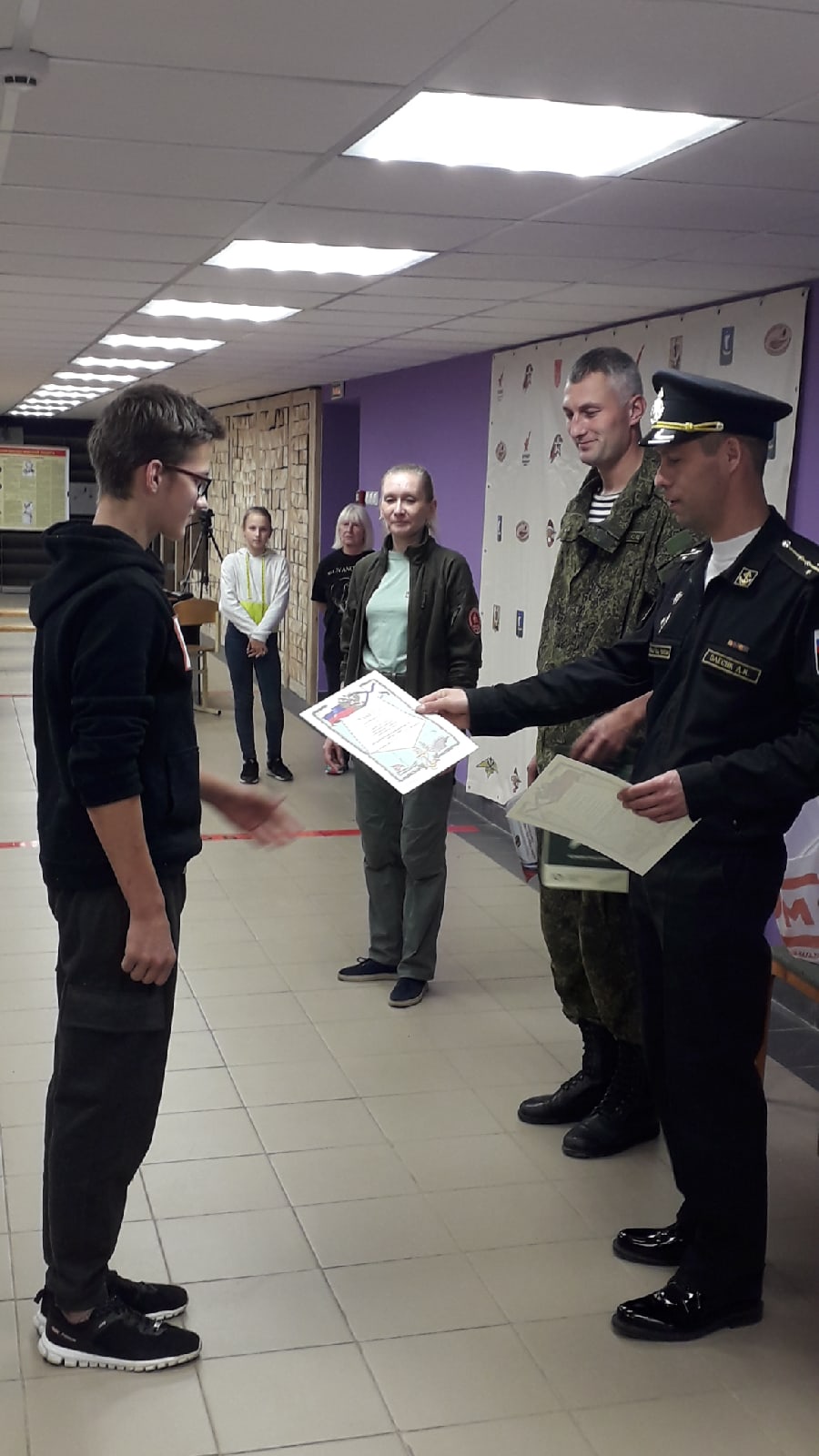 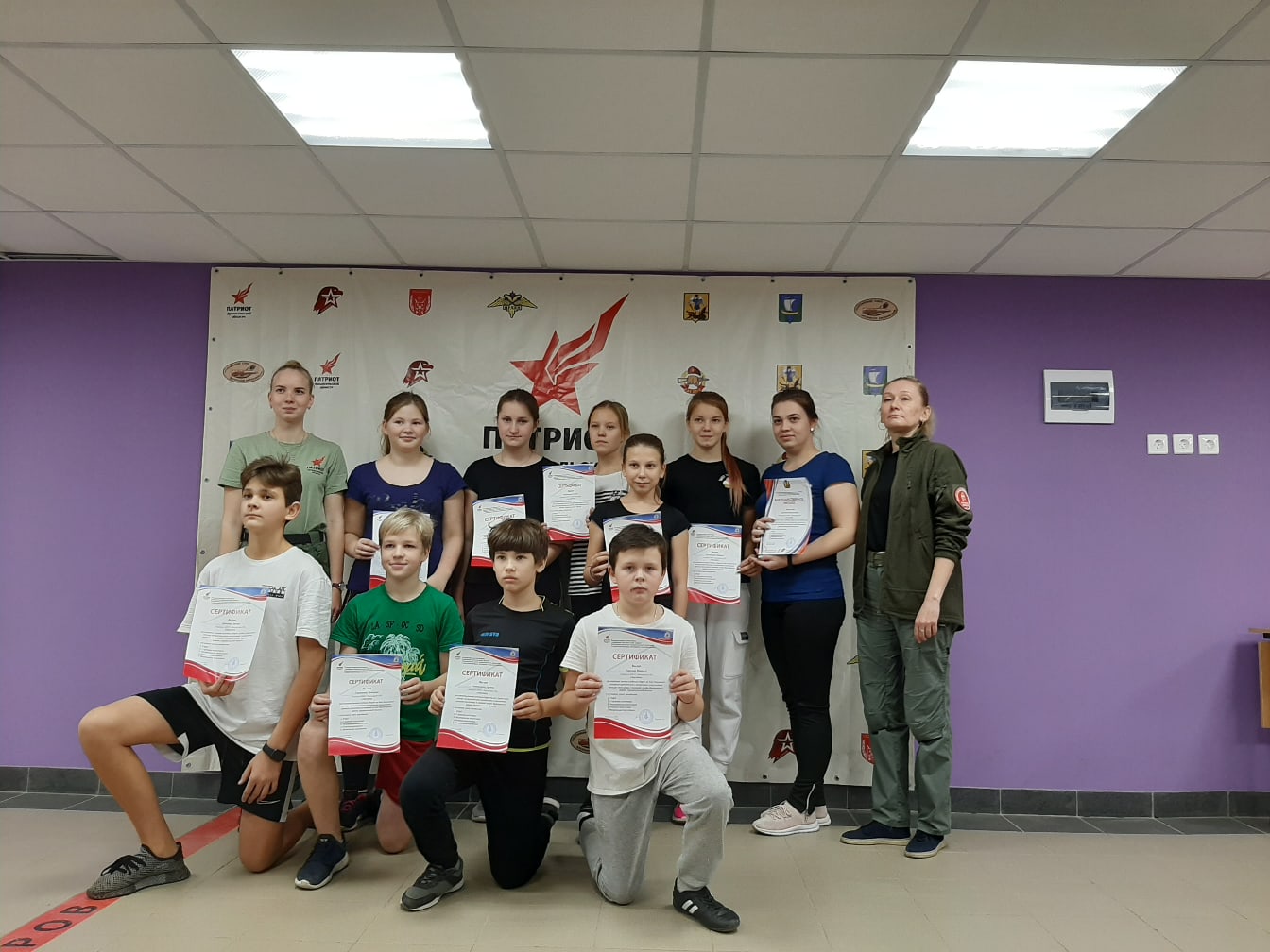 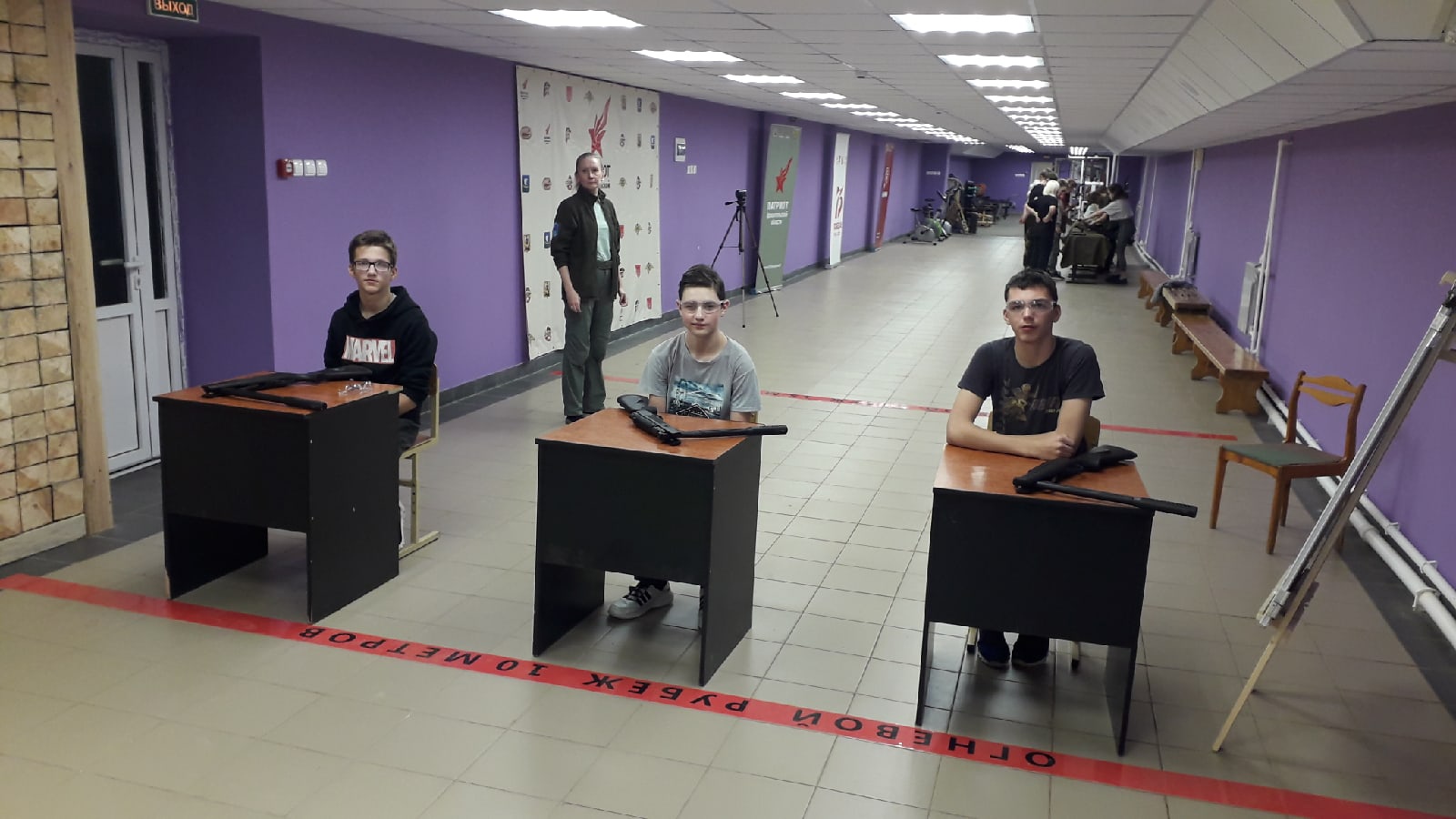 Мероприятия в школах района
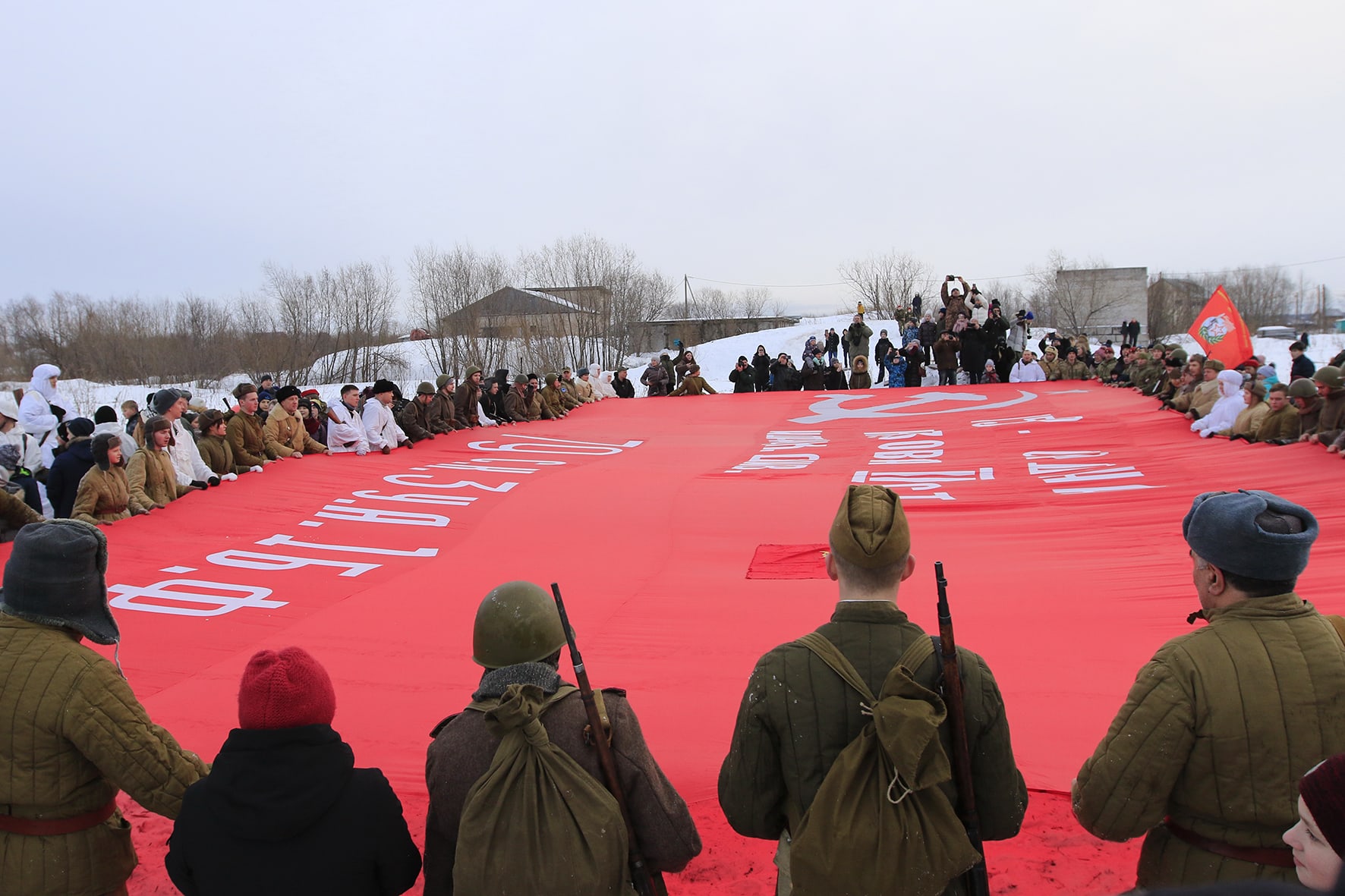 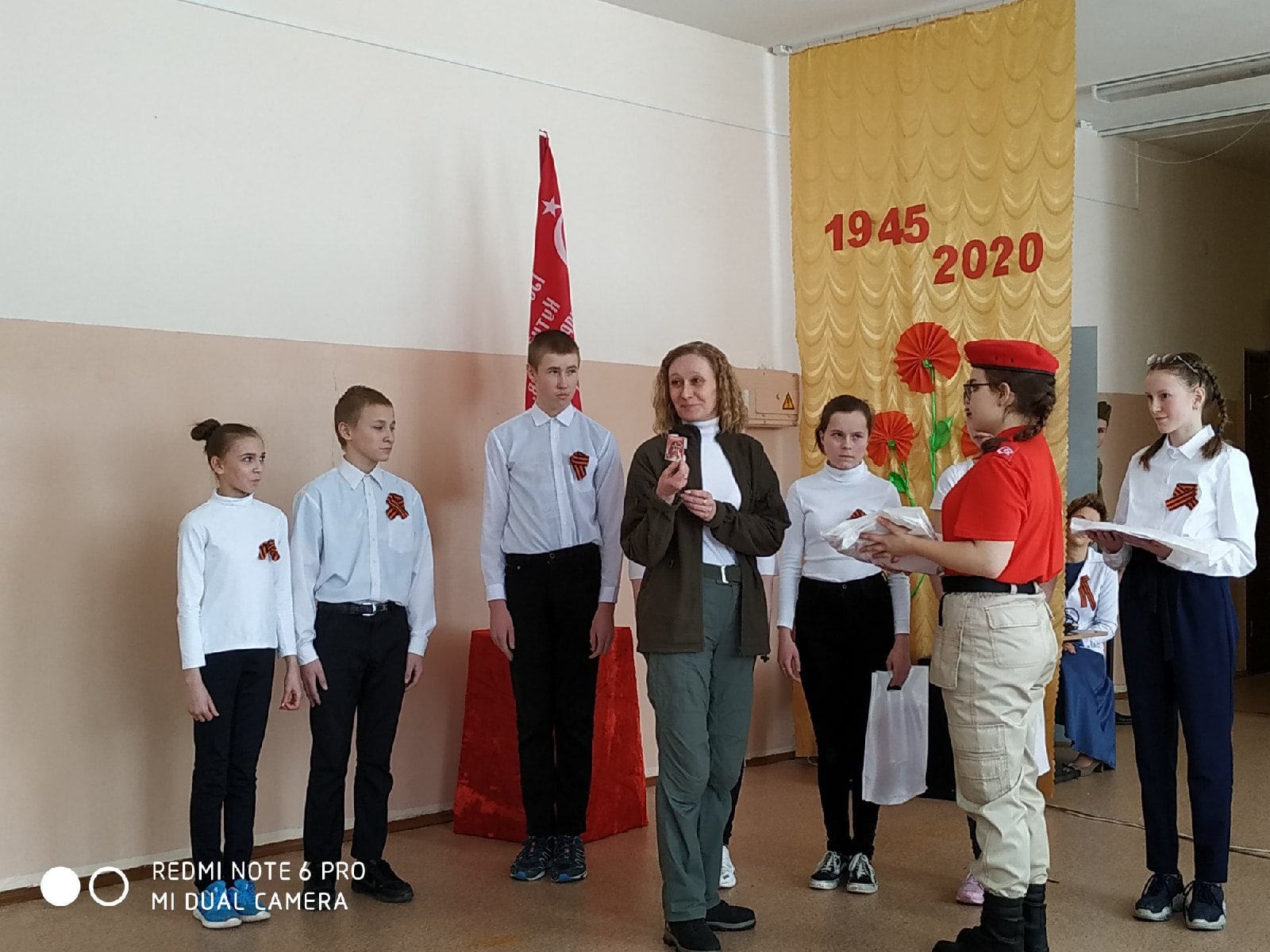 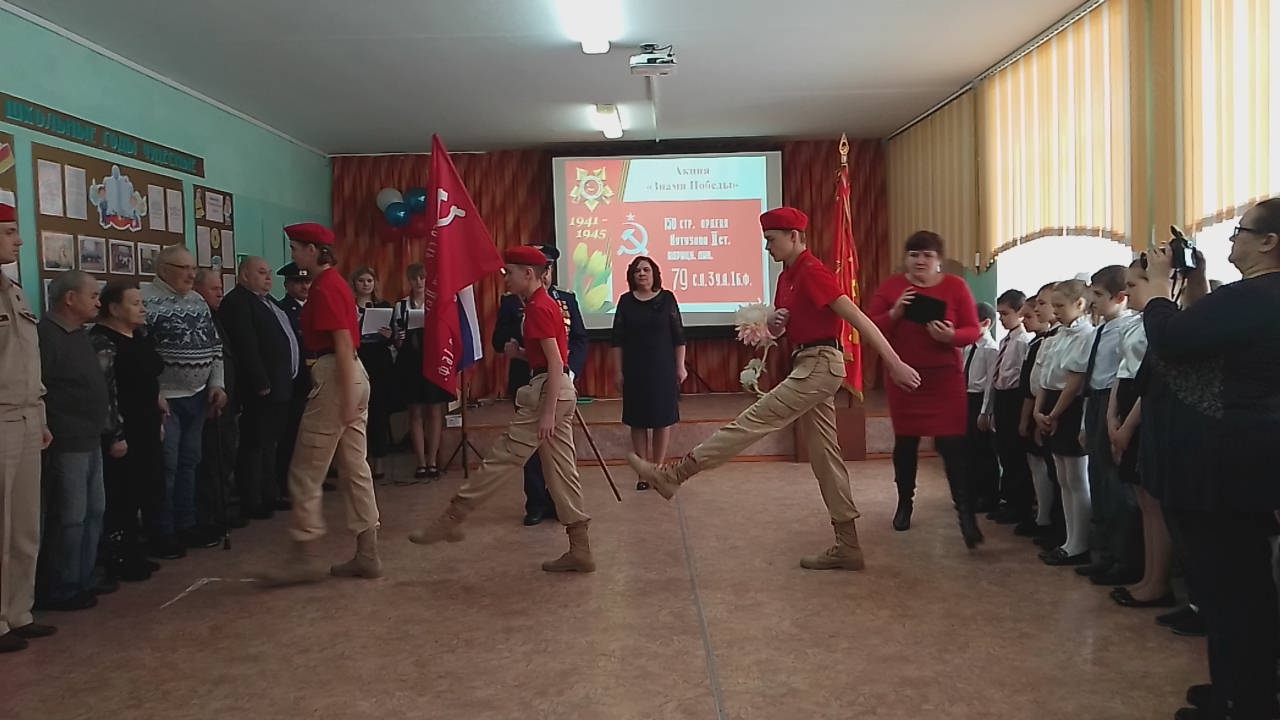 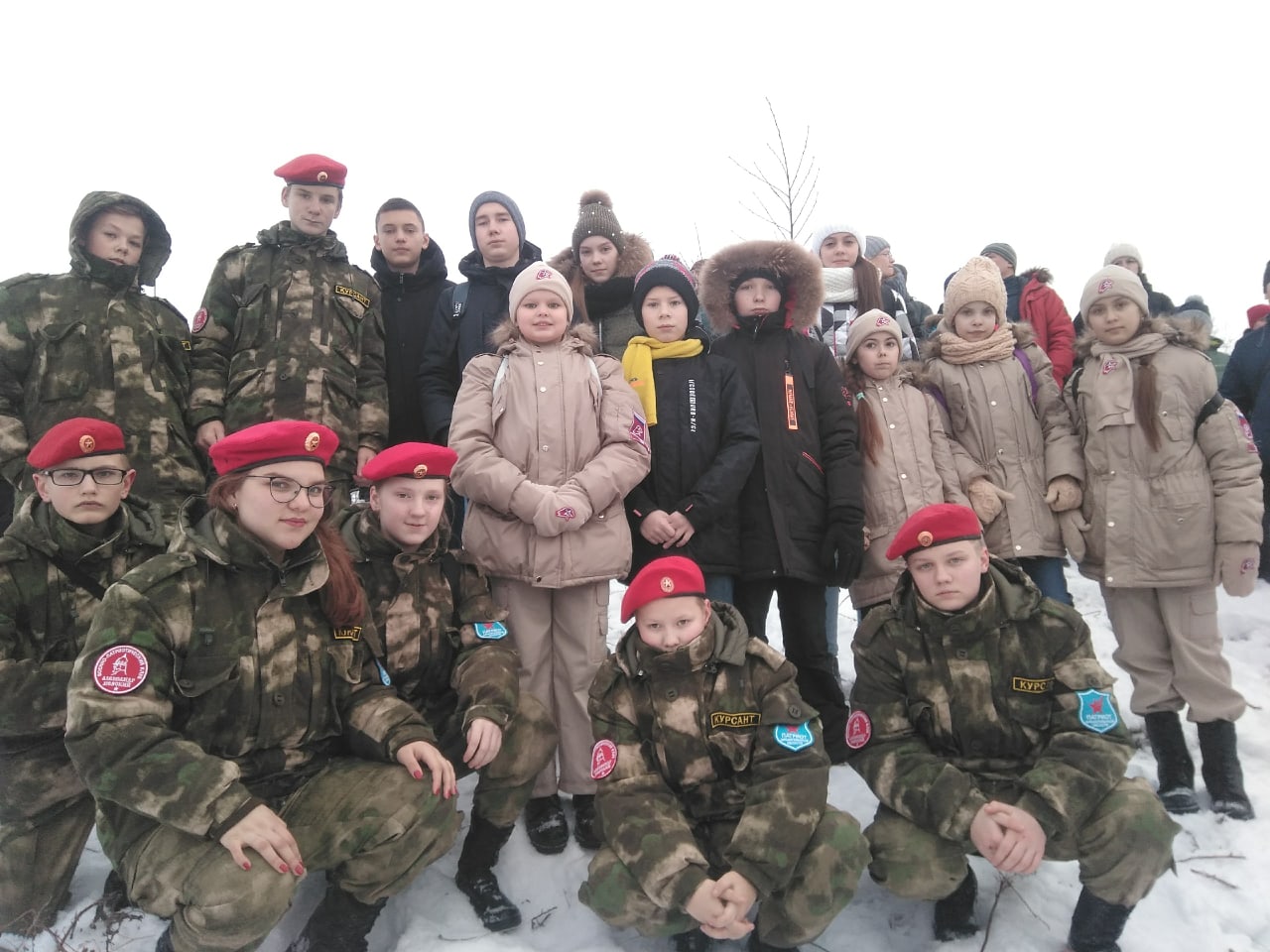 Посещения реабилитационного центра «Радуга»
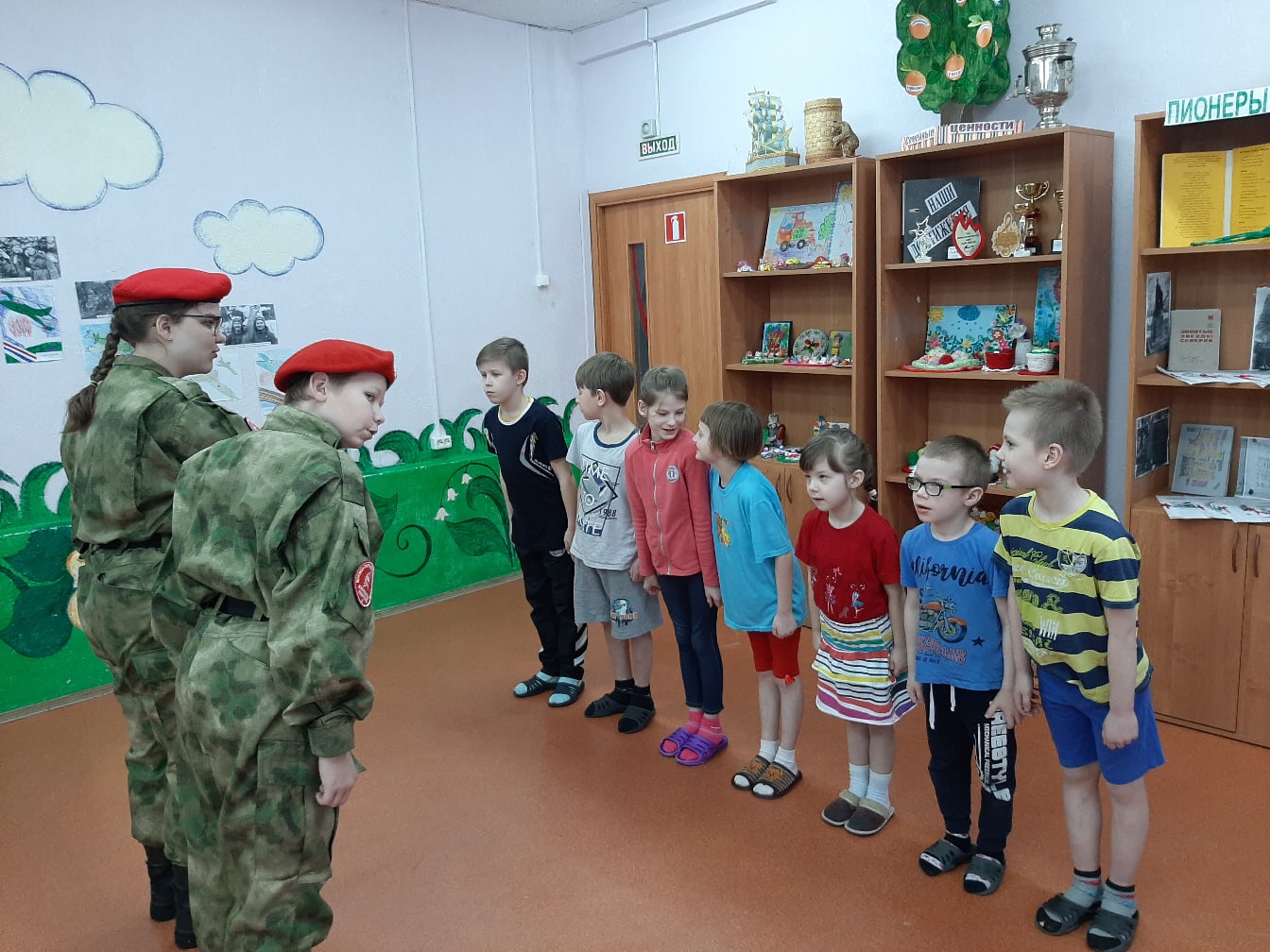 Работа с детскими садами
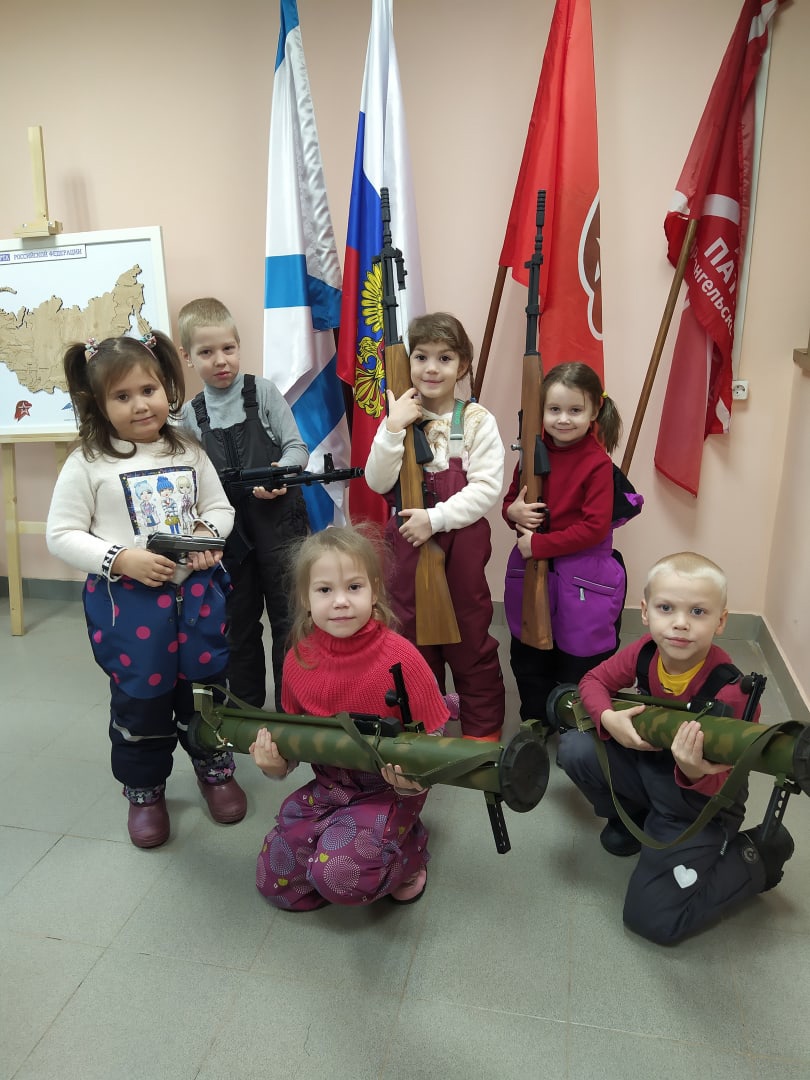 наставничество
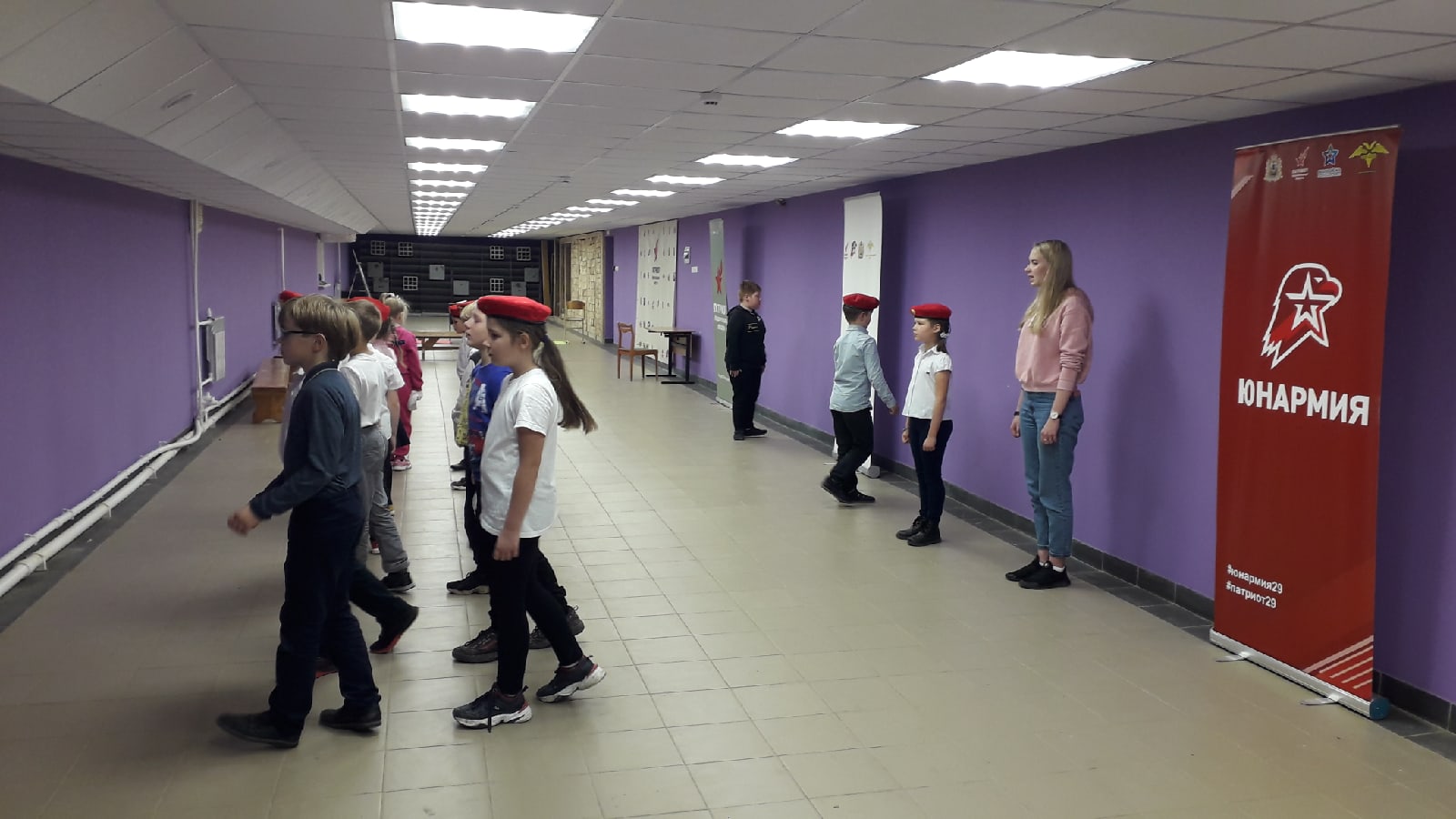 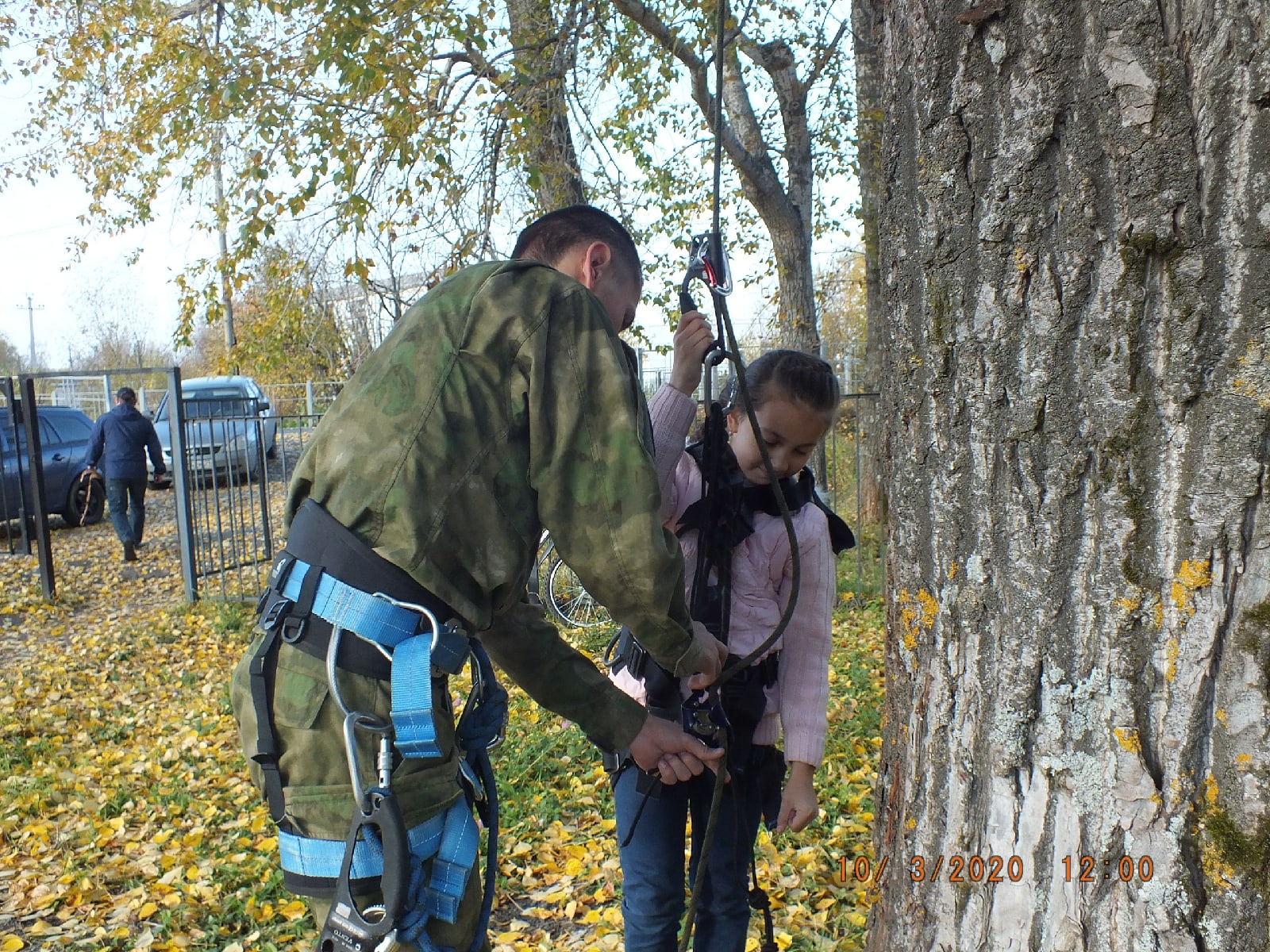 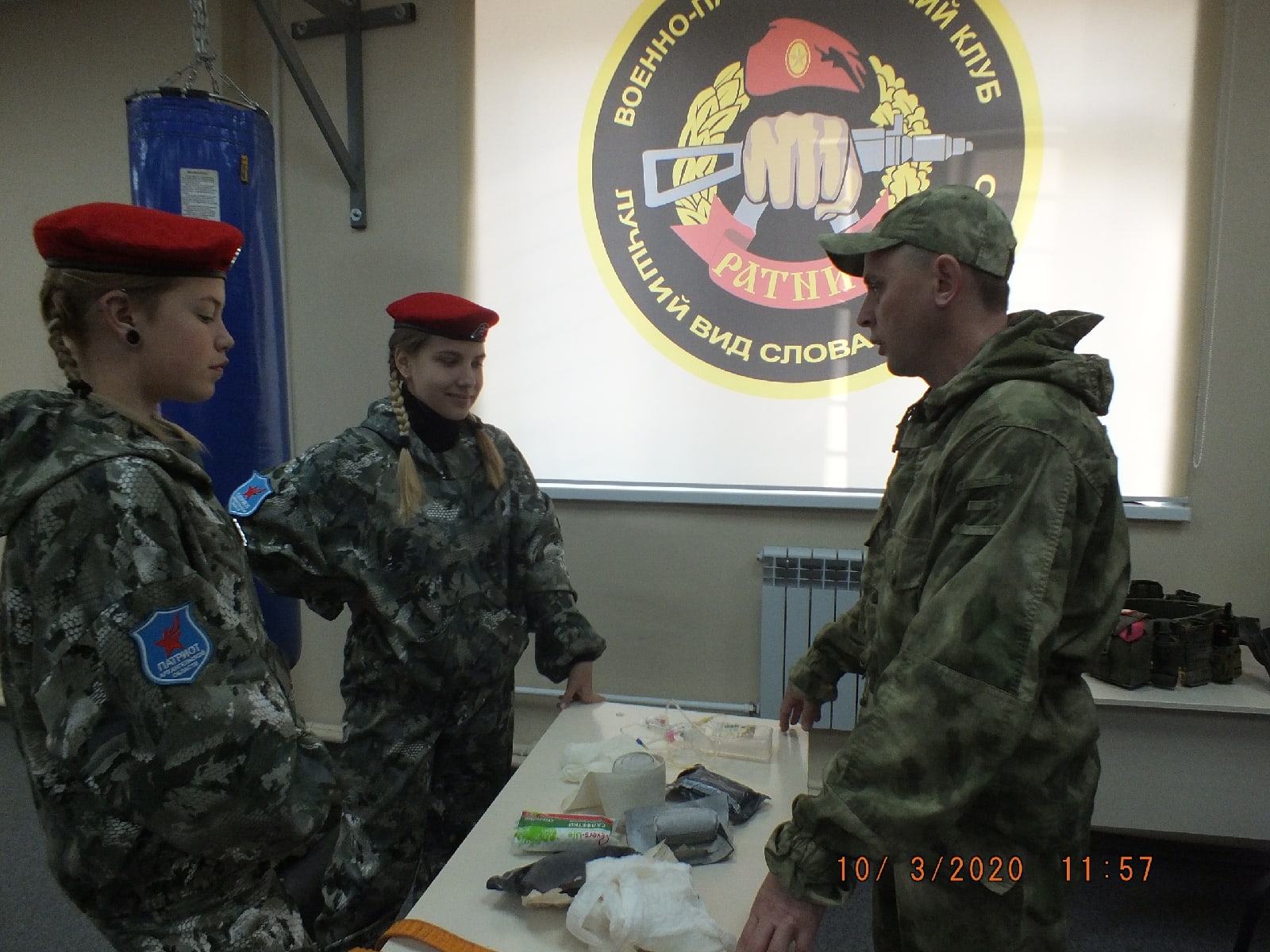 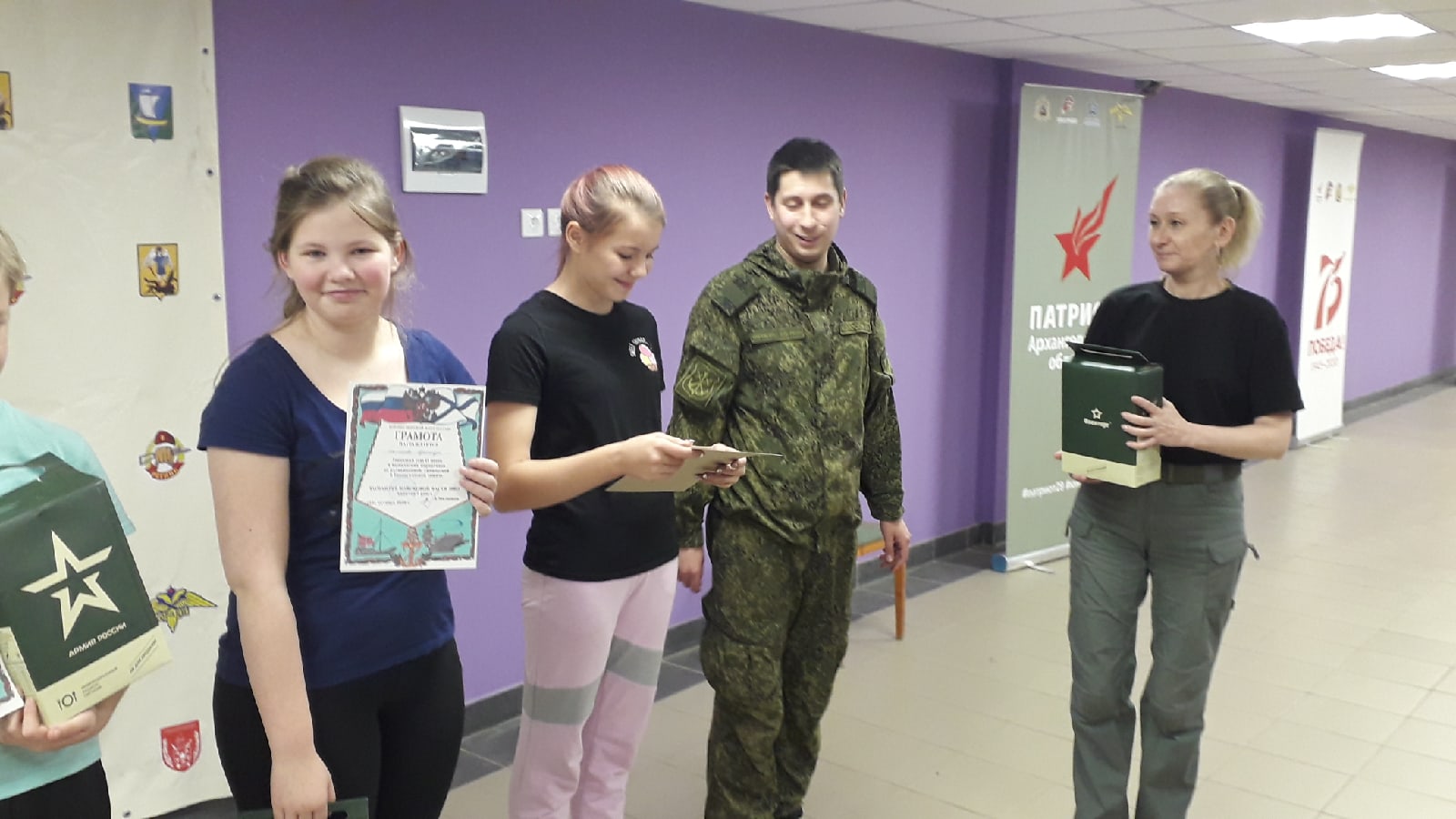 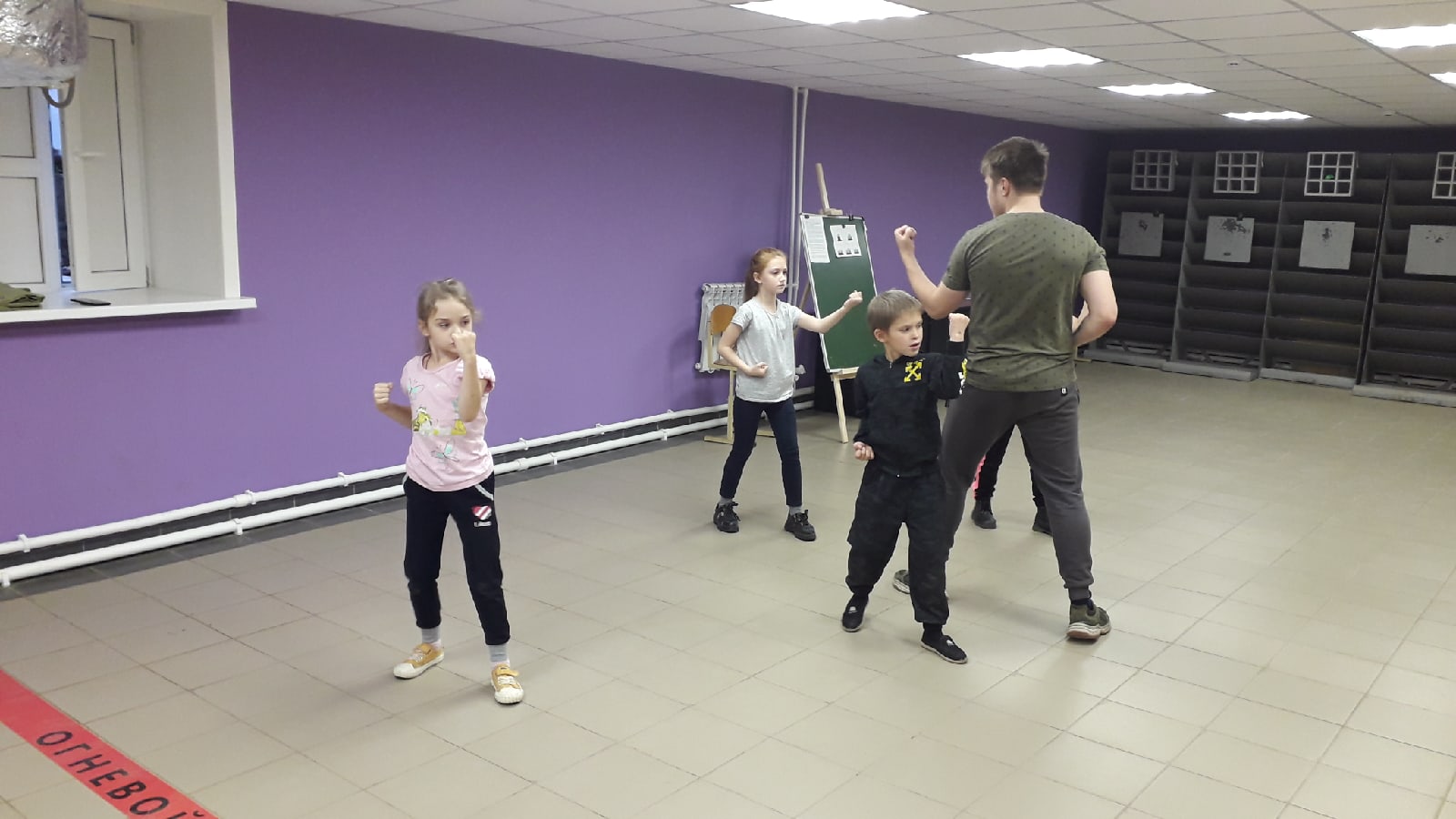 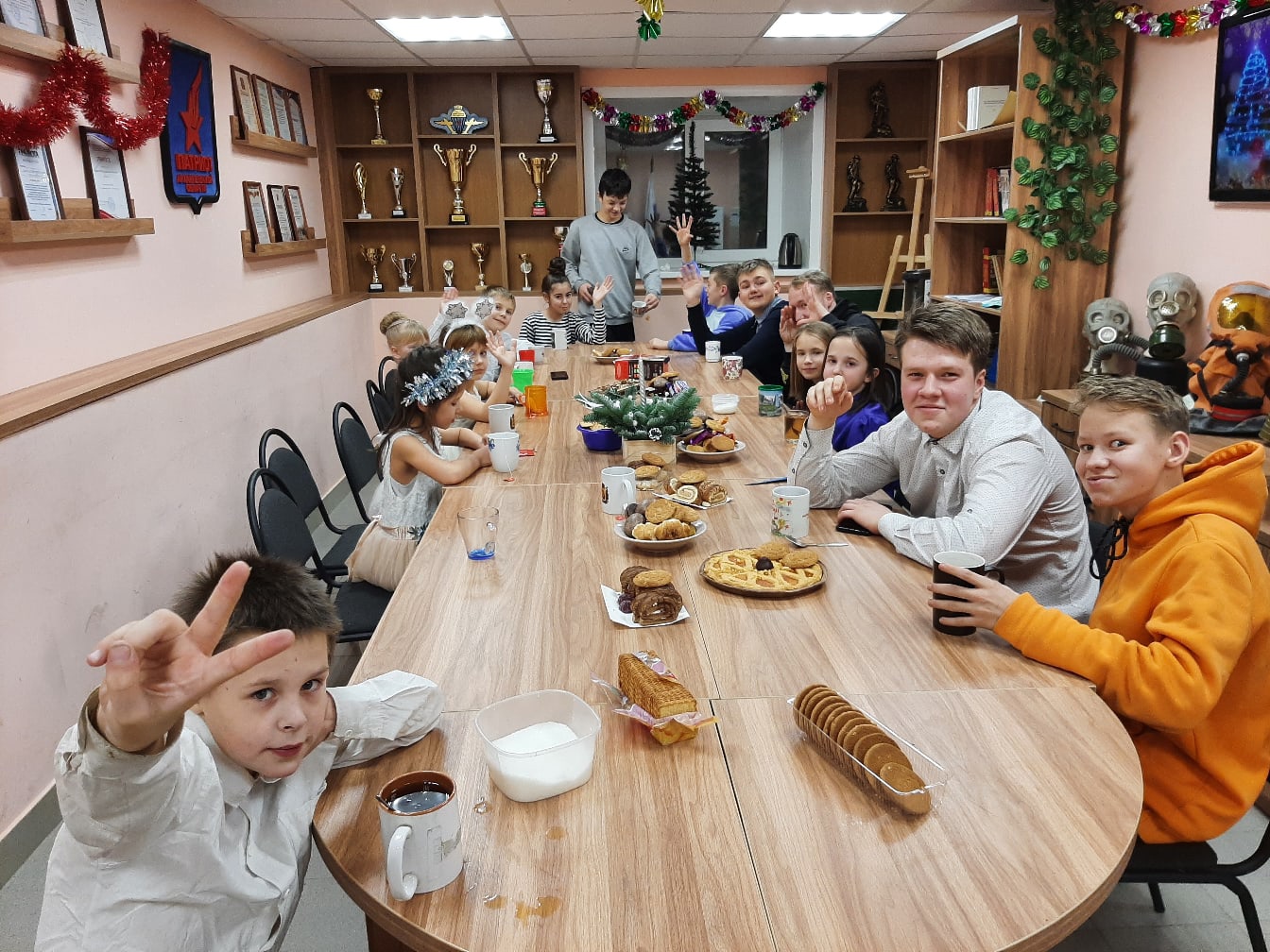 праздники
Спасибо за внимание!